RENDICIÓN DE CUENTAS
 PERIODO 2020
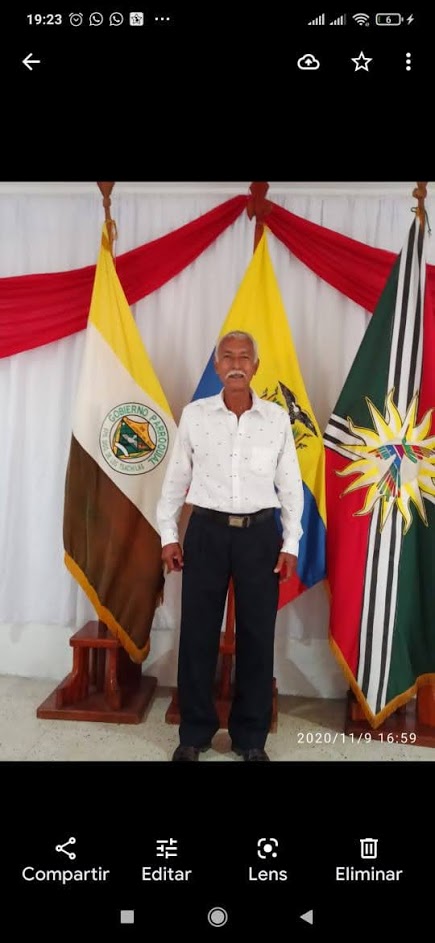 SR. PABLO ANTONIO NAVARRETE ROSALES
VICEPRESIDENTE GAD PARROQUIAL SAN JACINTO DEL BÚA
COMPETENCIAS: ART. 267 DE LA CONSTITUCION Y EL ART. 68 DEL COOTAD.
TELÉFONO: 0986835651
CORREO: 1951navarrete@gmail.com
BASE LEGAL – COOTAD ATRIBUCIONES Y COMPETENCIAS
Art. 68.- Atribuciones de los vocales de la junta parroquial rural.- Los vocales de la junta parroquial rural tienen las siguientes atribuciones: 
a) Intervenir con voz y voto en las sesiones y deliberaciones de la junta parroquial rural; 
b) La presentación de proyectos de acuerdos y resoluciones, en el ámbito de competencia del gobierno autónomo descentralizado parroquial rural; 
c) La intervención en la asamblea parroquial y en las comisiones, delegaciones y representaciones que designe la junta parroquial rural, y en todas las instancias de participación; 
d) Fiscalizar las acciones del ejecutivo parroquial de acuerdo con este Código y la ley; y, 
e) Cumplir aquellas funciones que le sean expresamente encomendadas por la junta parroquial rural.
SESIONES DE CONSEJO
Asistí a 30 sesiones en la junta parroquial para dar cumplimientos al COOTAD.
ACTIVIDADES EN BENEFICIO DE LA COMUNIDAD
Dimos cumplimiento al ordenamiento de los comerciantes formales e informales de la Parroquia.
Firma del convenio bipartito entre el GAD Parroquial y la Junta de Agua Potable de San Vicente del Búa con la finalidad de intervenir en la reactivación del pozo.
Participación en la feria de brigadas de Toda una Vida.
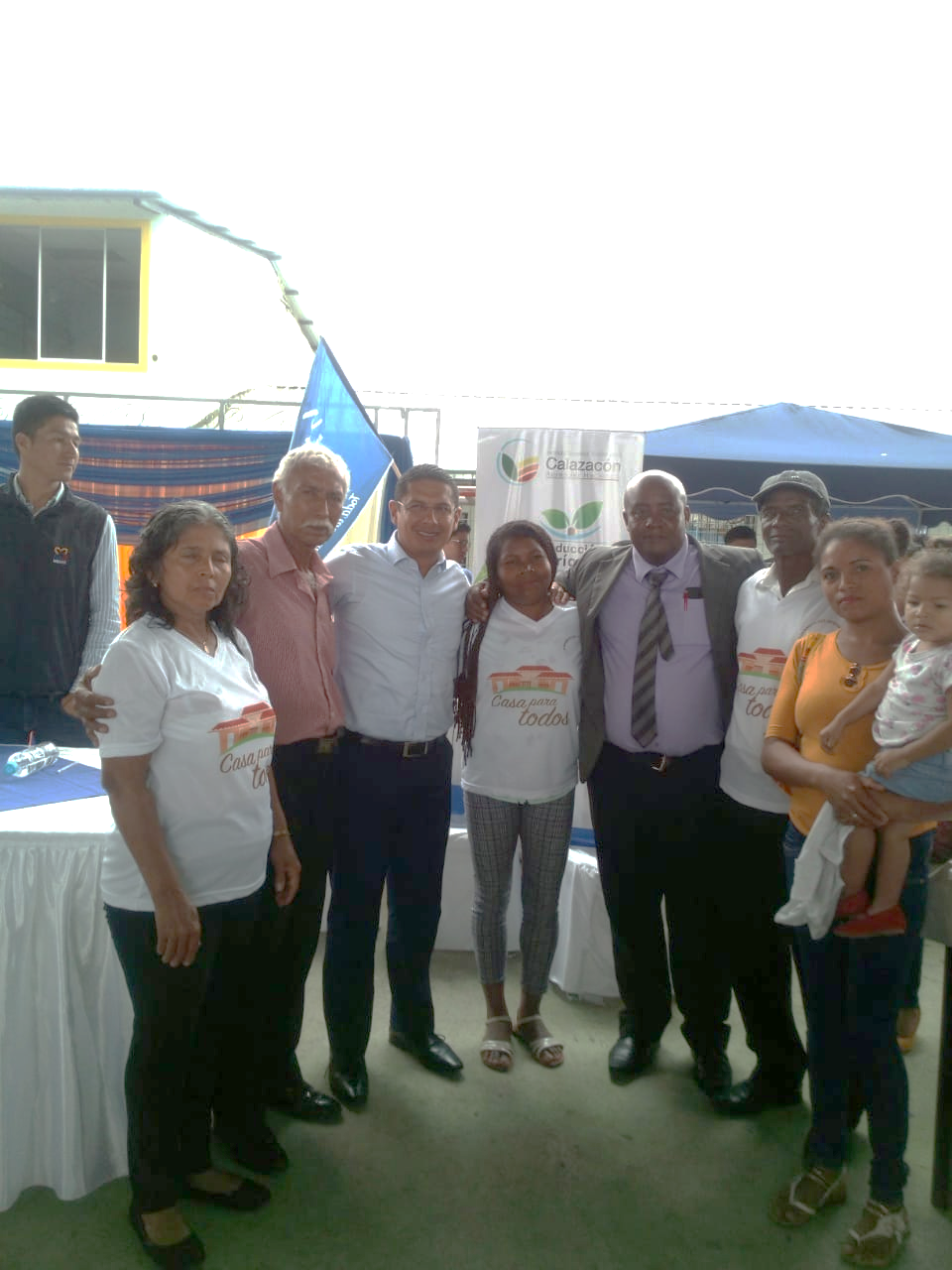 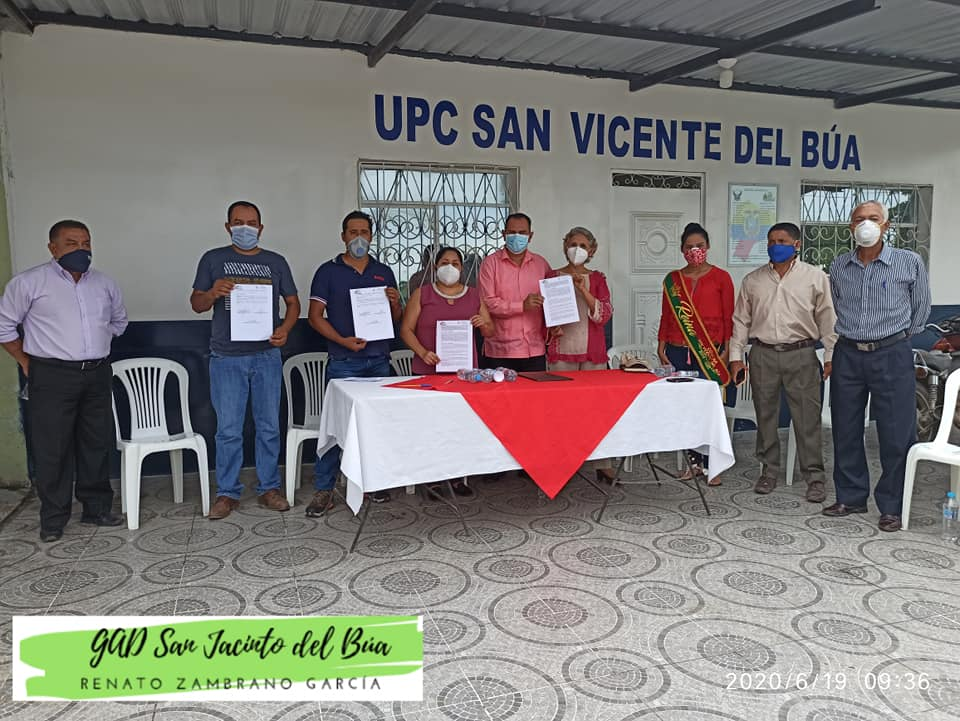 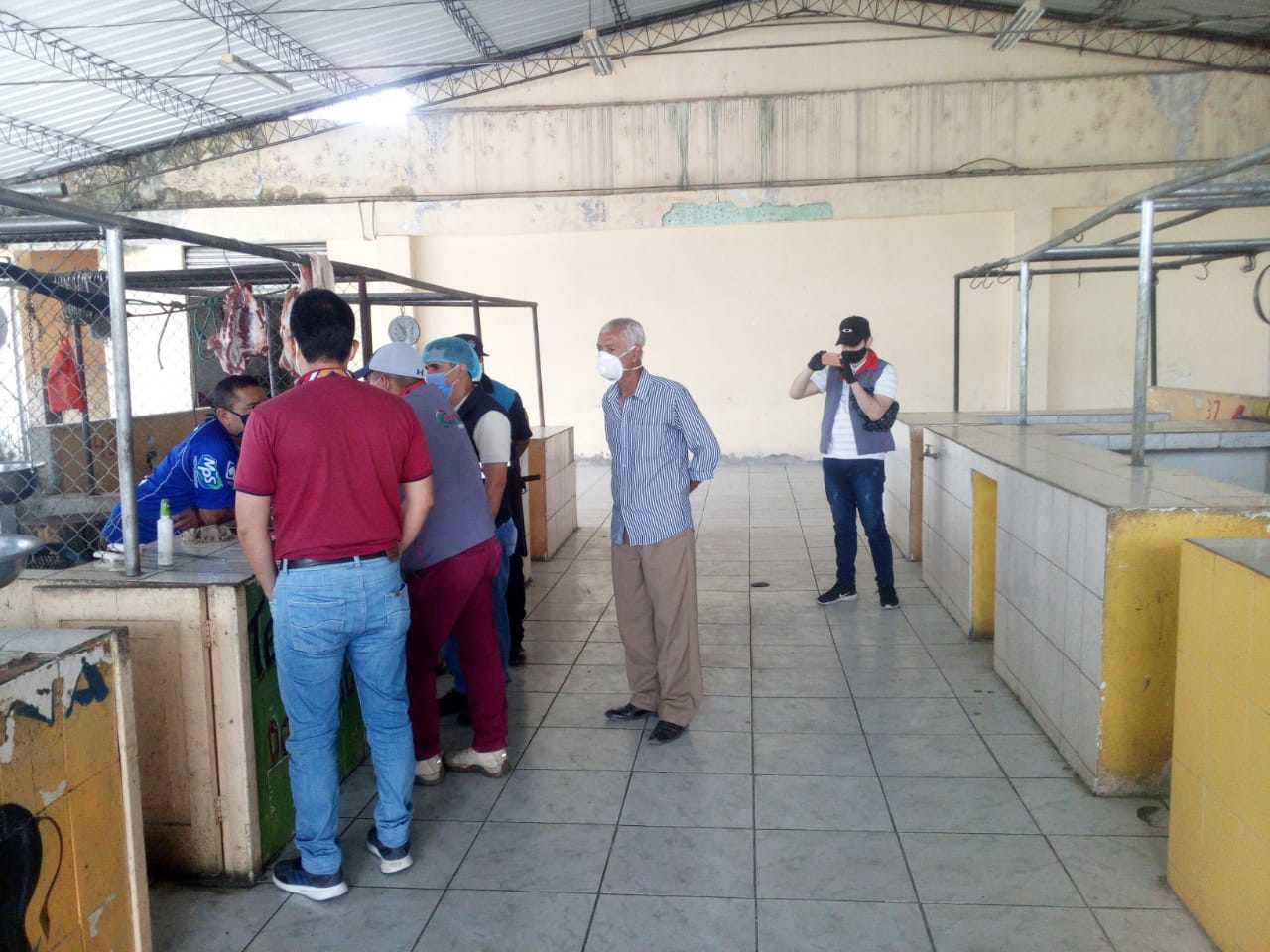 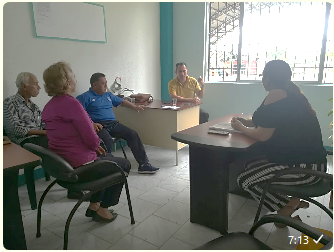 Reunión de trabajo con los Miembros del GAD. Parroquial, conjuntamente con la vicealcaldesa, la Sra. Gloria Garófalo para diagramar y priorizar las obras que se realizaran por parte del municipio de Santo Domingo en la Parroquia San Jacinto del Búa.
Participación en mingas de limpieza y reforestación de cuencas hídricas en varios sectores de la Parroquia, entre ellos: San Vicente del Búa, San Francisco de Chila, y Recinto La Flecha.
Siembra de plantas ornamentales en el parque central, celebrando los 55 años de creación Poblacional de la Parroquia  San Jacinto del Búa.
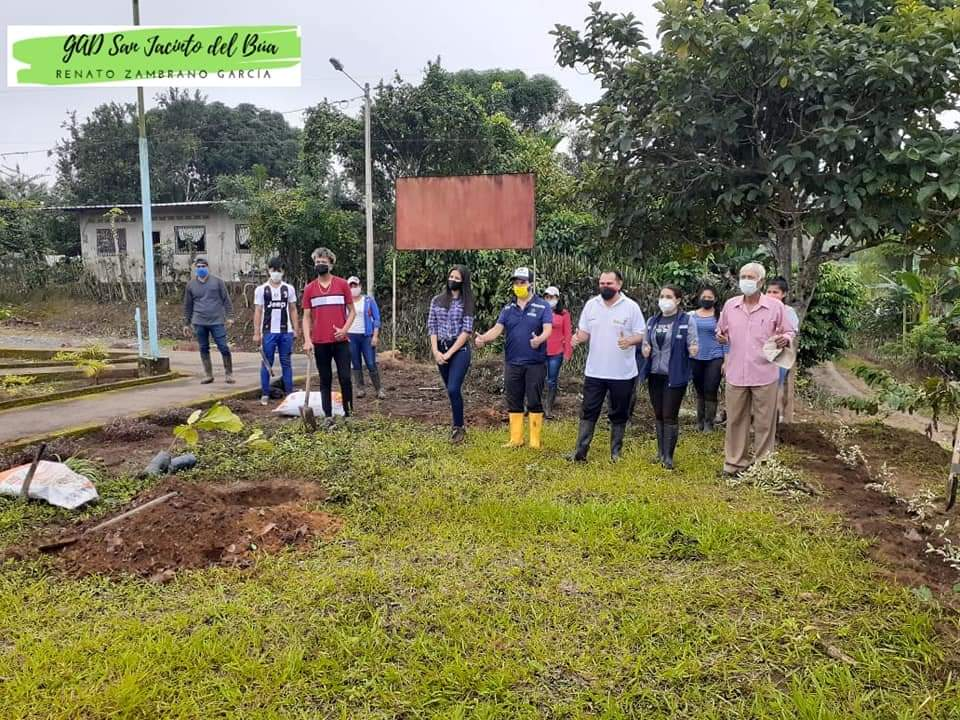 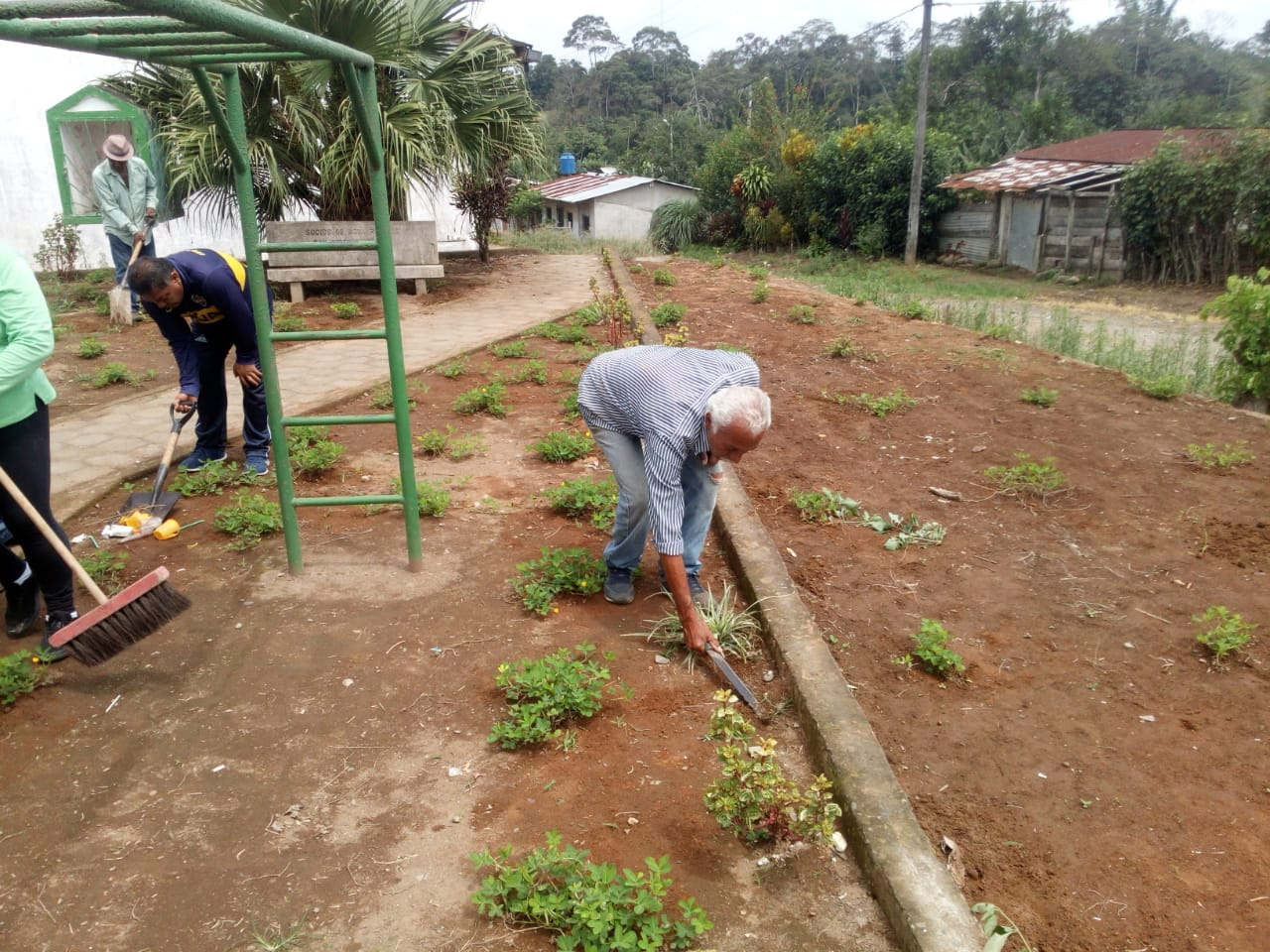 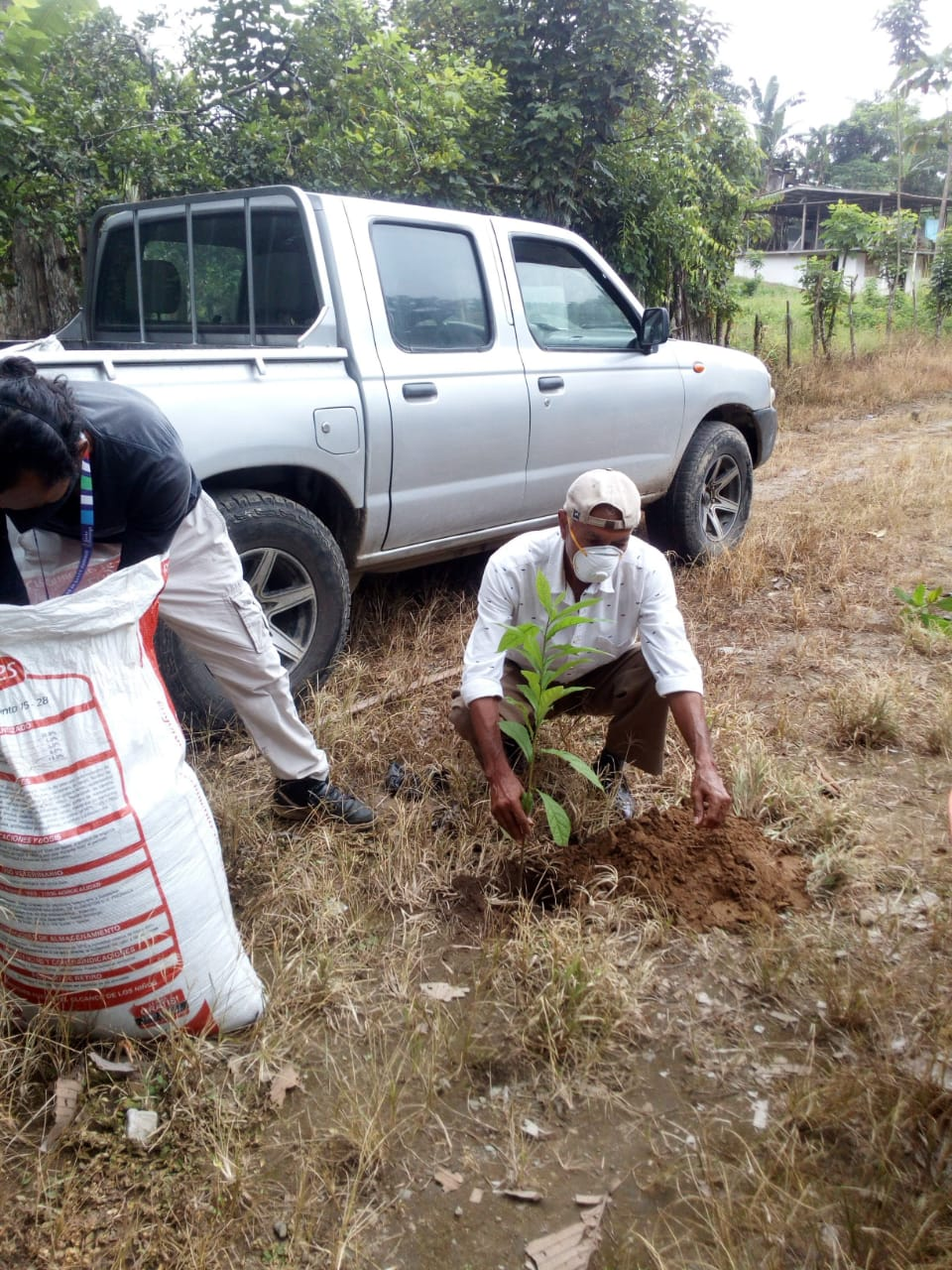 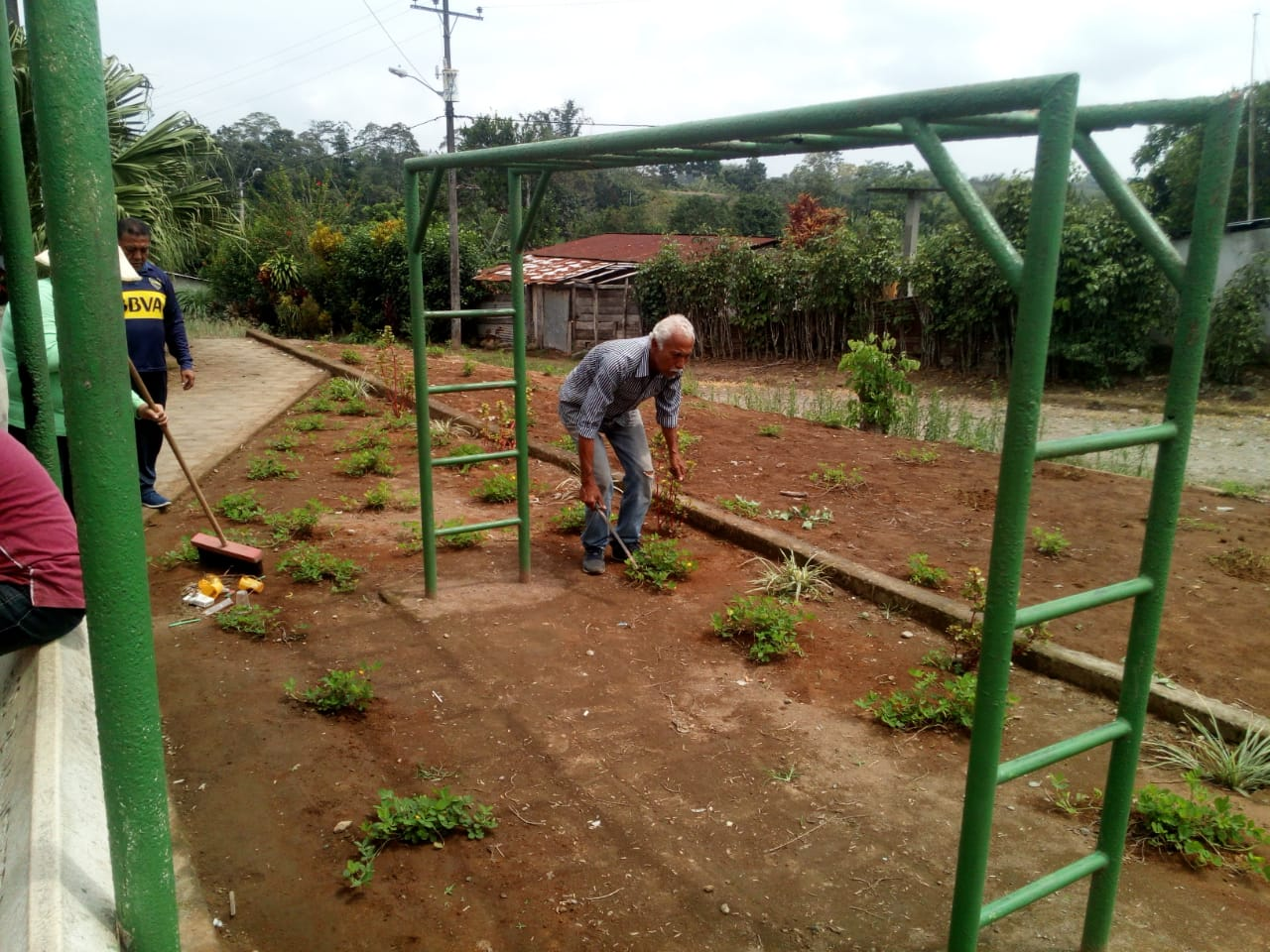 San Vicente del Búa
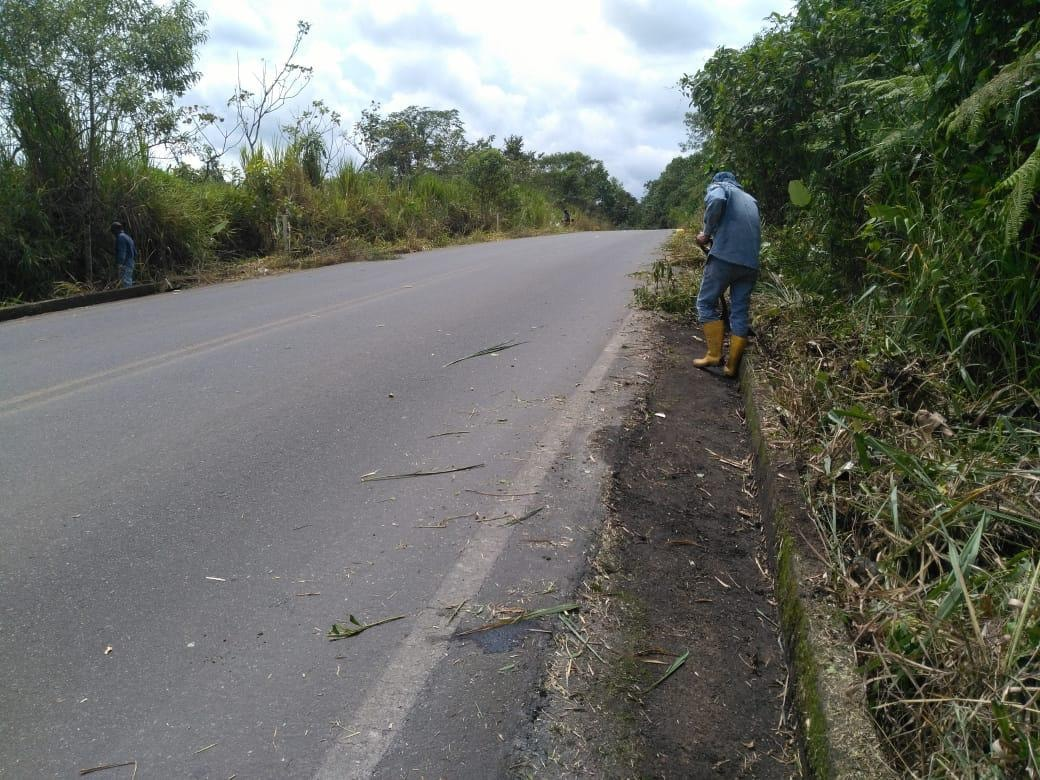 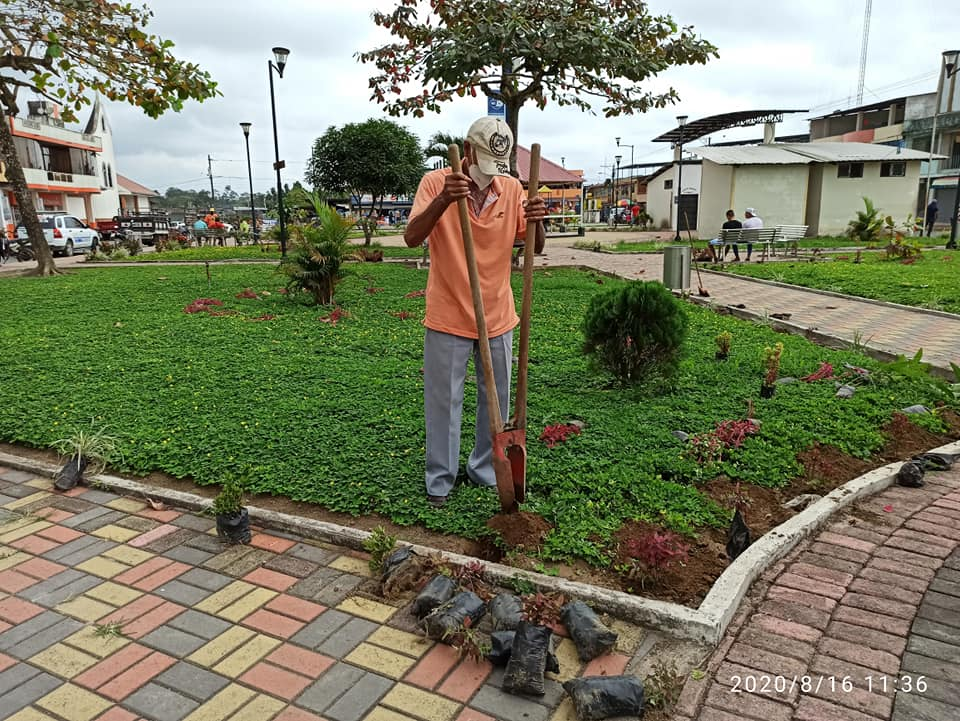 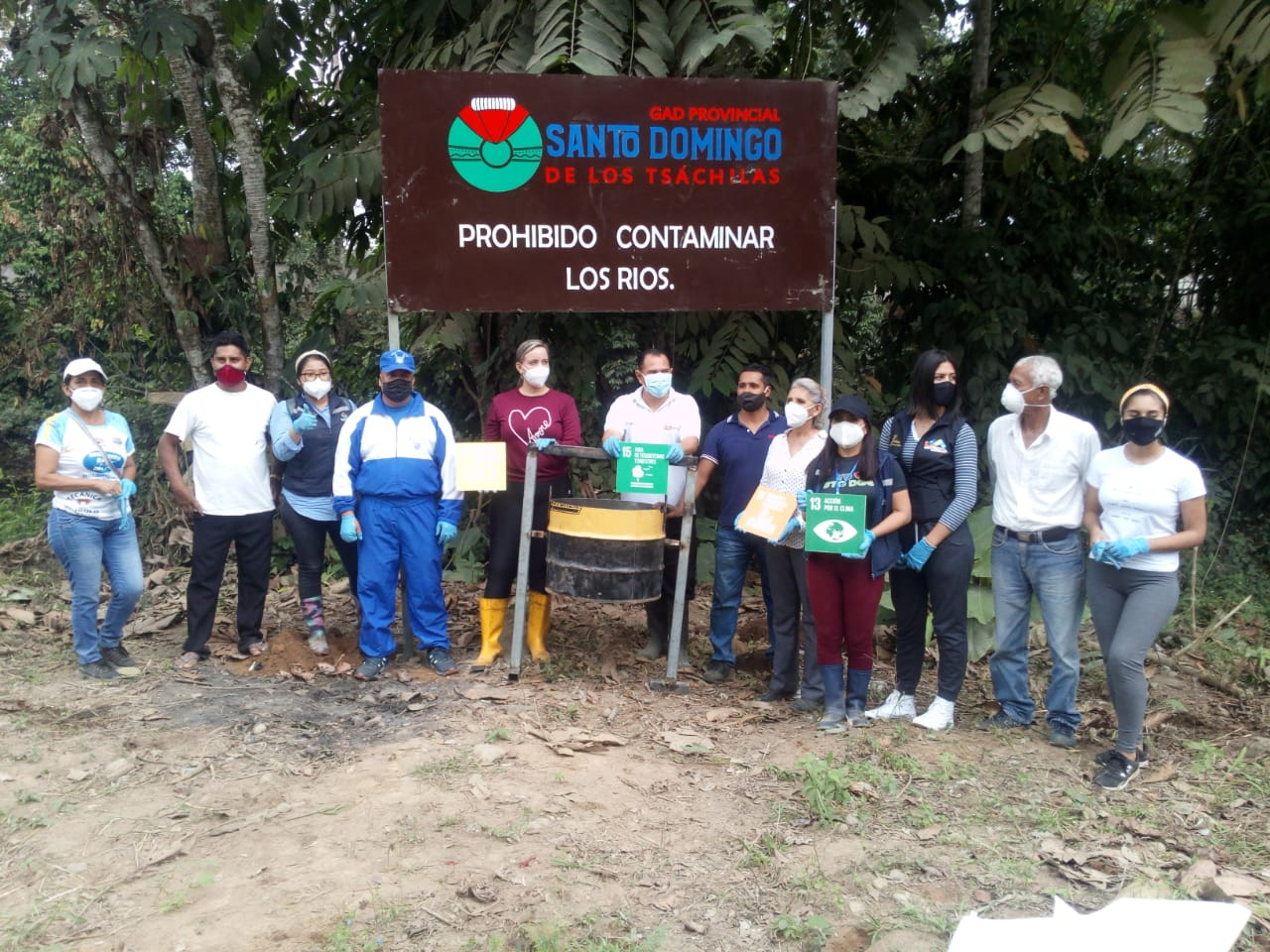 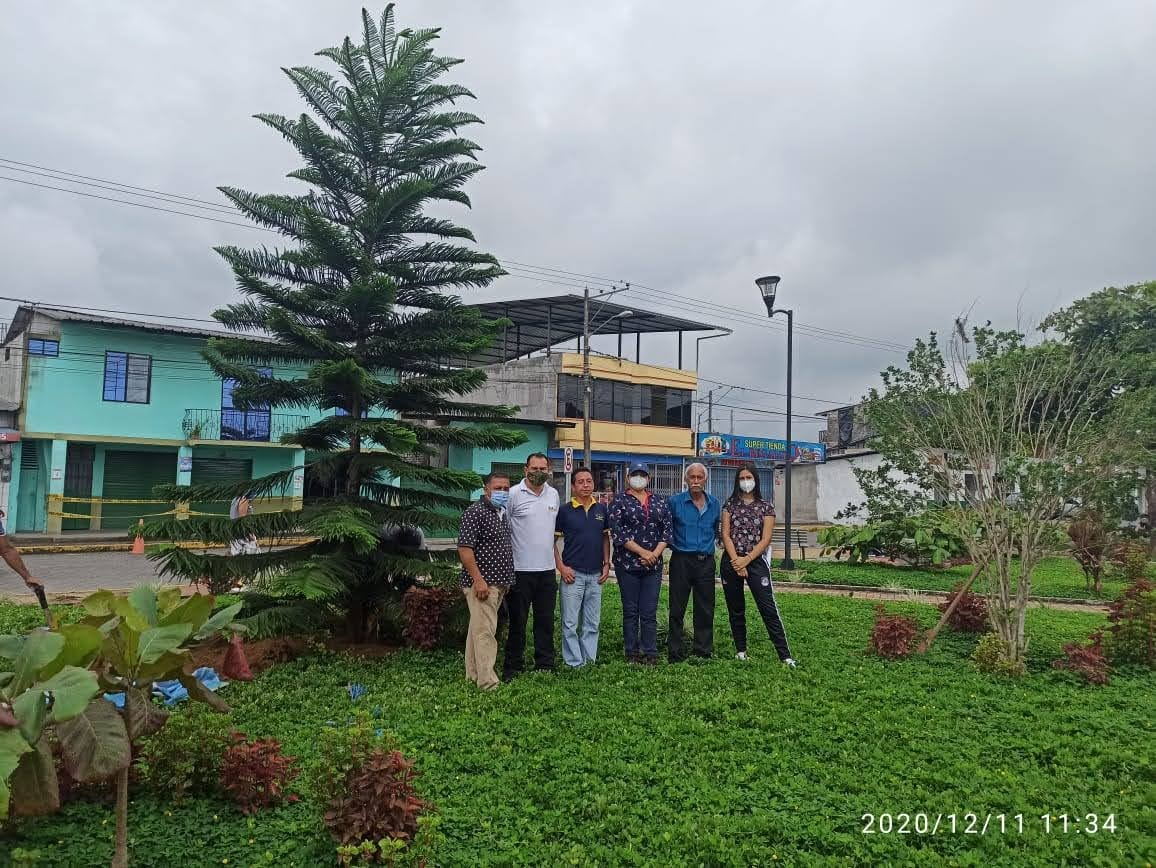 Minga por el Día de la Limpieza en conjunto con la abogada Johana Núñez prefecta de nuestra provincia.
Limpieza de la cuneta de hormigón desde el Km. 9 de la vía Chone a San Jacinto
ACTIVIDADES REALIZADAS DURANTE PANDEMIA POR COVID – 19
Elaboración de una valla de seguridad en la vía principal de San Jacinto.
Campaña de concientización para el uso de mascarillas y distanciamiento social.
Entrega de kits de alimentos para persona mas vulnerables de la parroquia.
Campaña de fumigación y control de los vehículos y motos para restringir el ingreso y salida a partir del horario del toque de queda en los puntos estratégicos.
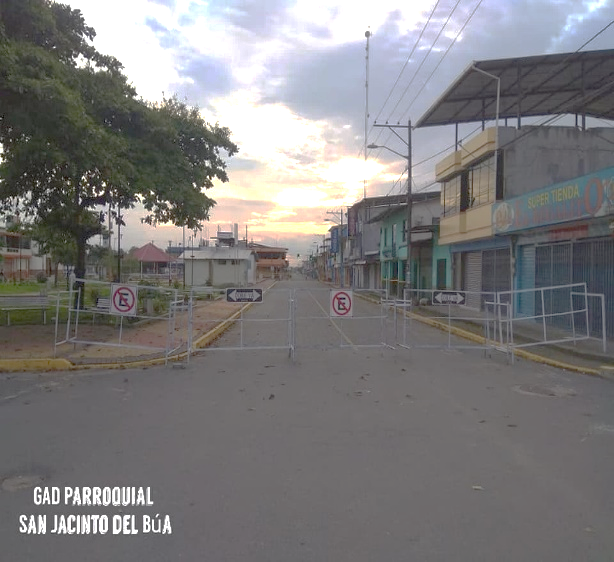 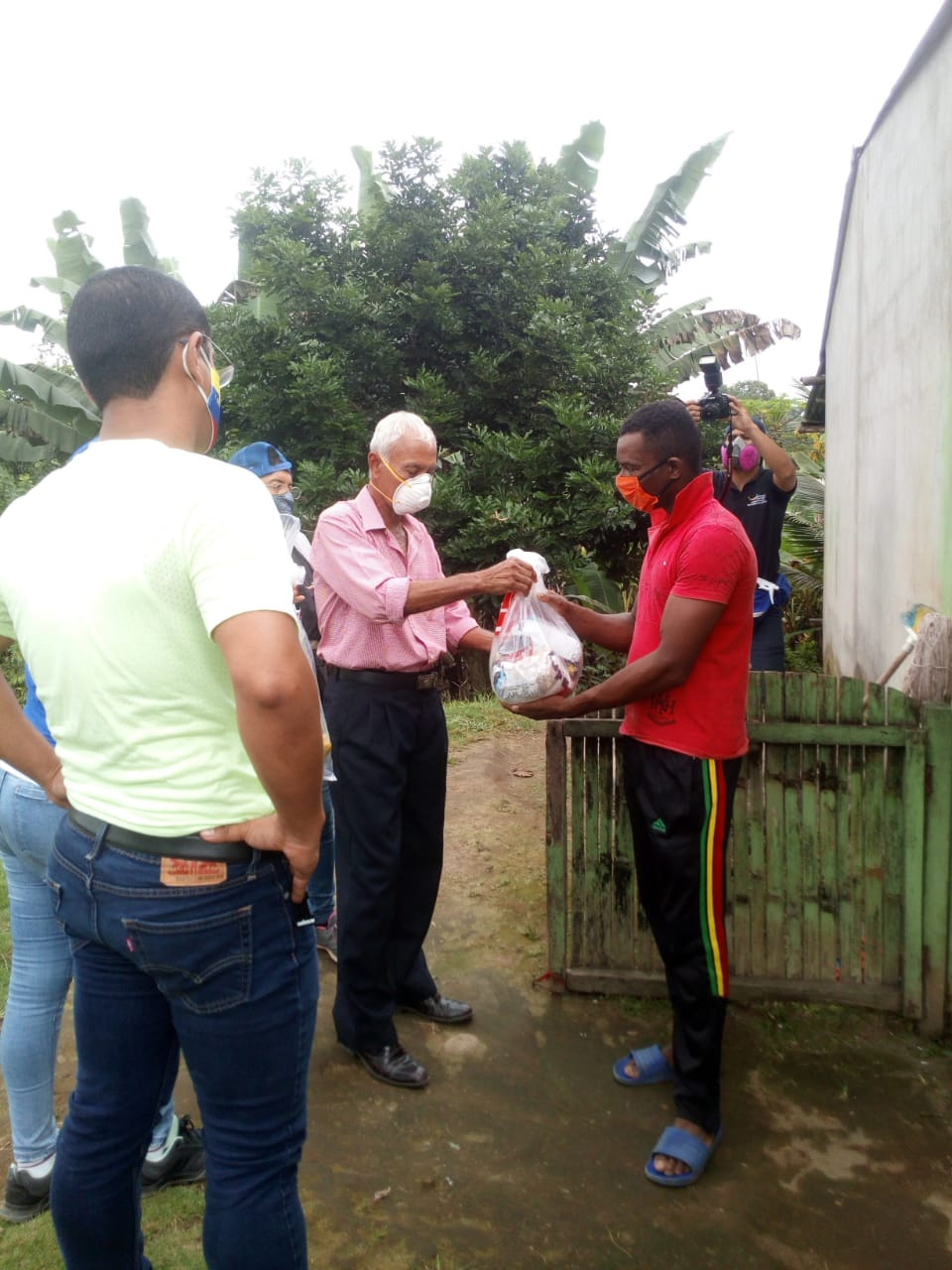 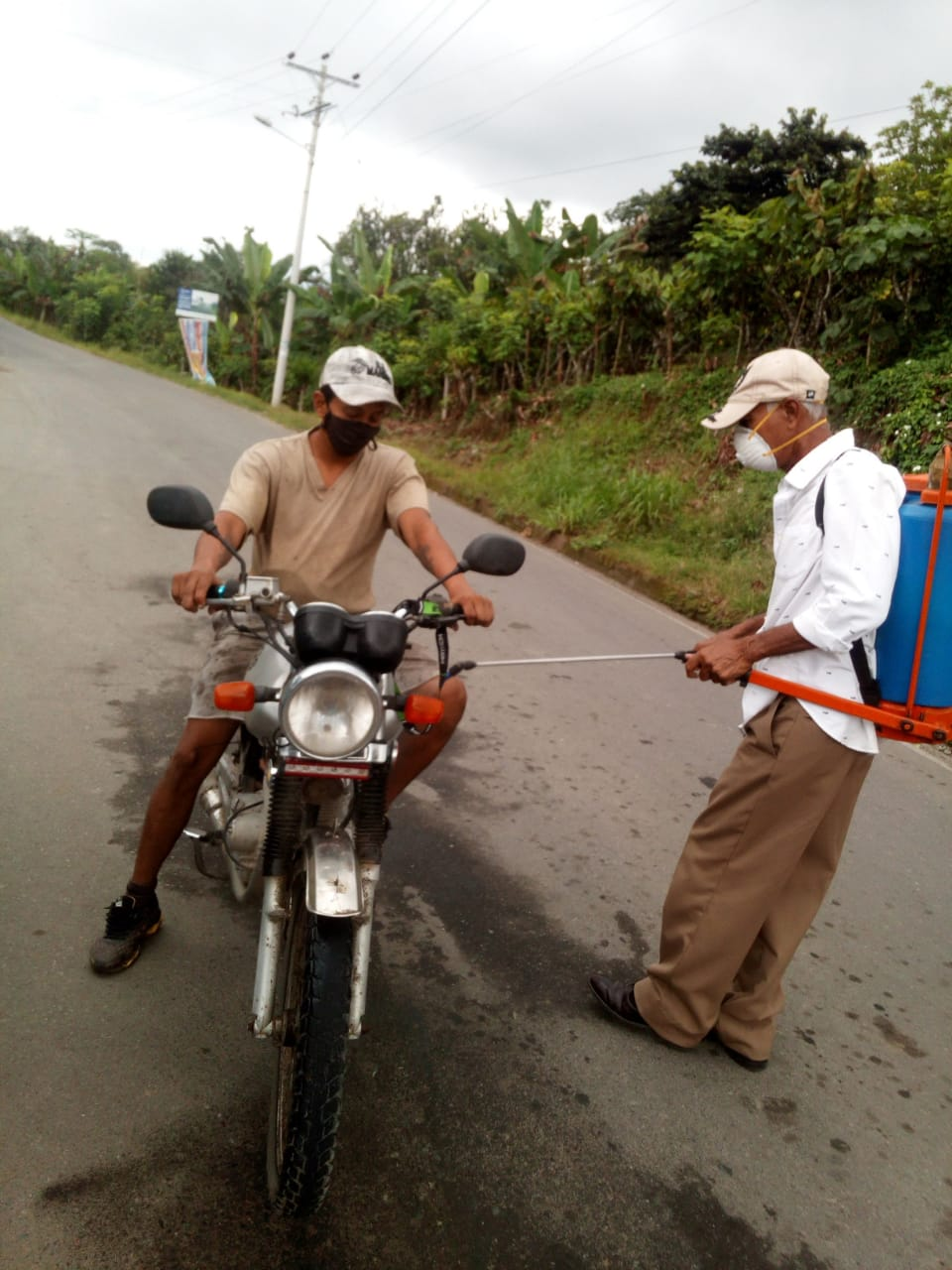 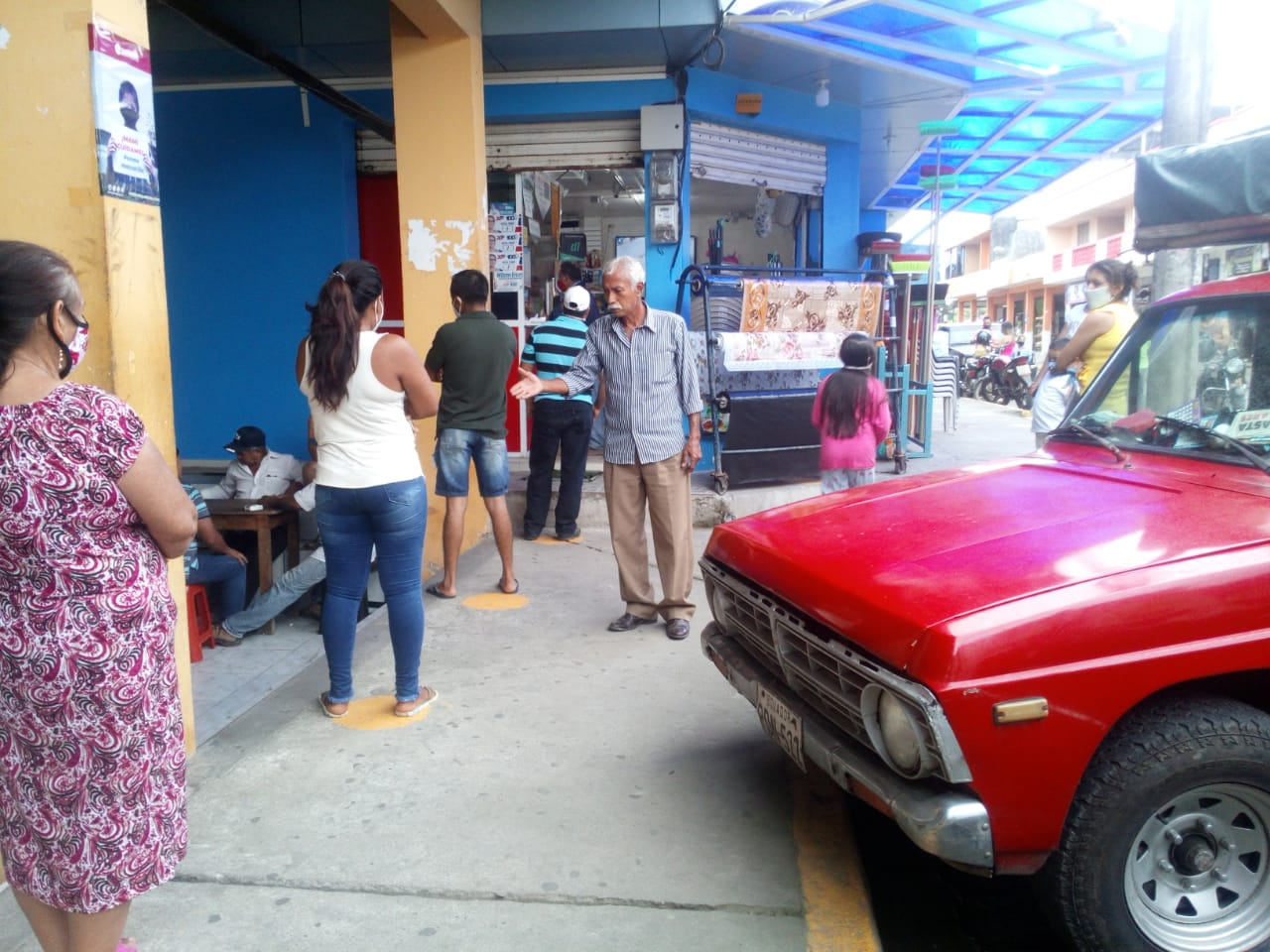 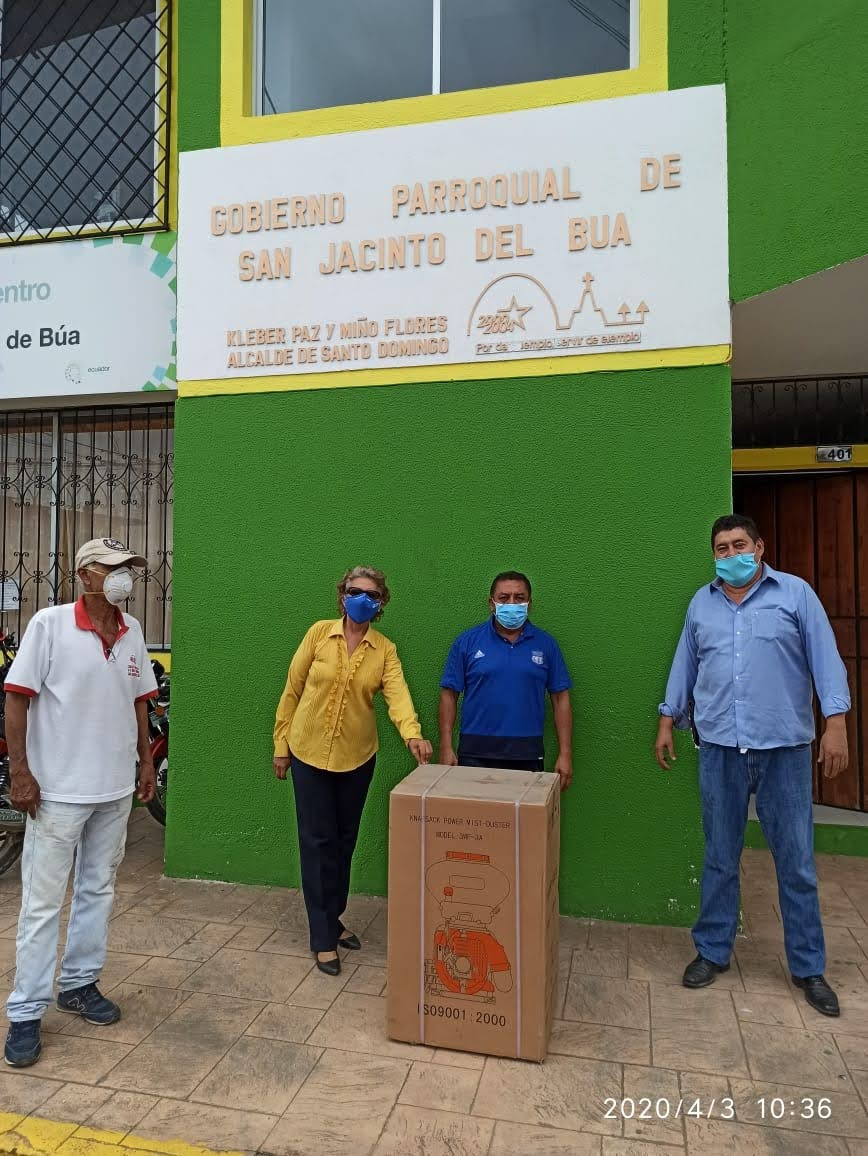 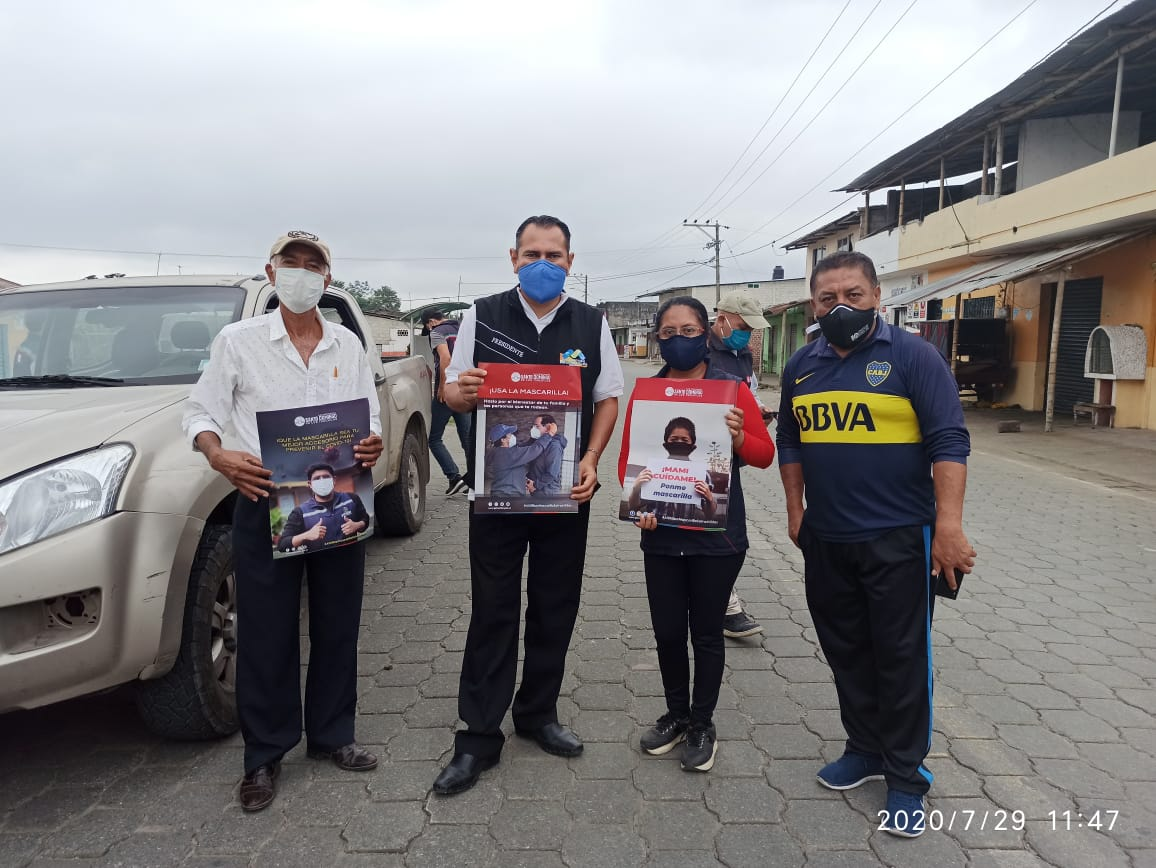 ACTIVIDADES COMO PRESIDENTE DE LA COMISIÓN DE VIALIDAD OBRAS Y ORDENAMIENTO TERRITORIAL
Socialización para la construcción de rompe velocidades en el Barrio Dario Kanyat, salida de San Jacinto.
Reconstrucción de los rompe velocidades con la coordinación del GAD. Municipal, en el mercado, semáforo y en la calle Juan Montalvo.
Reunión con los contratistas del grupo FIDIA para tratar sobre la culminación de la construcción de aceras y bordillos de la Av. 16 de Agosto.
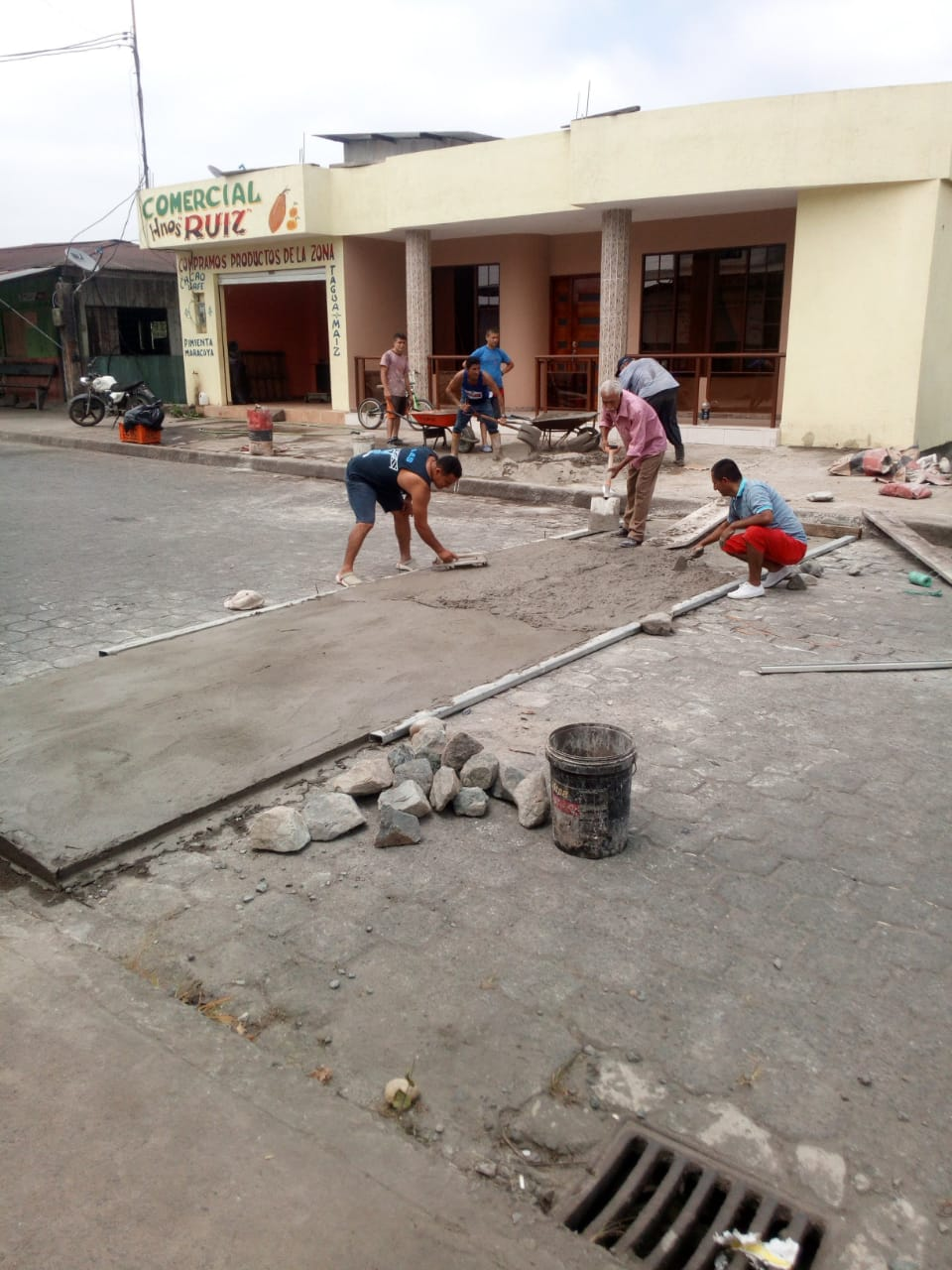 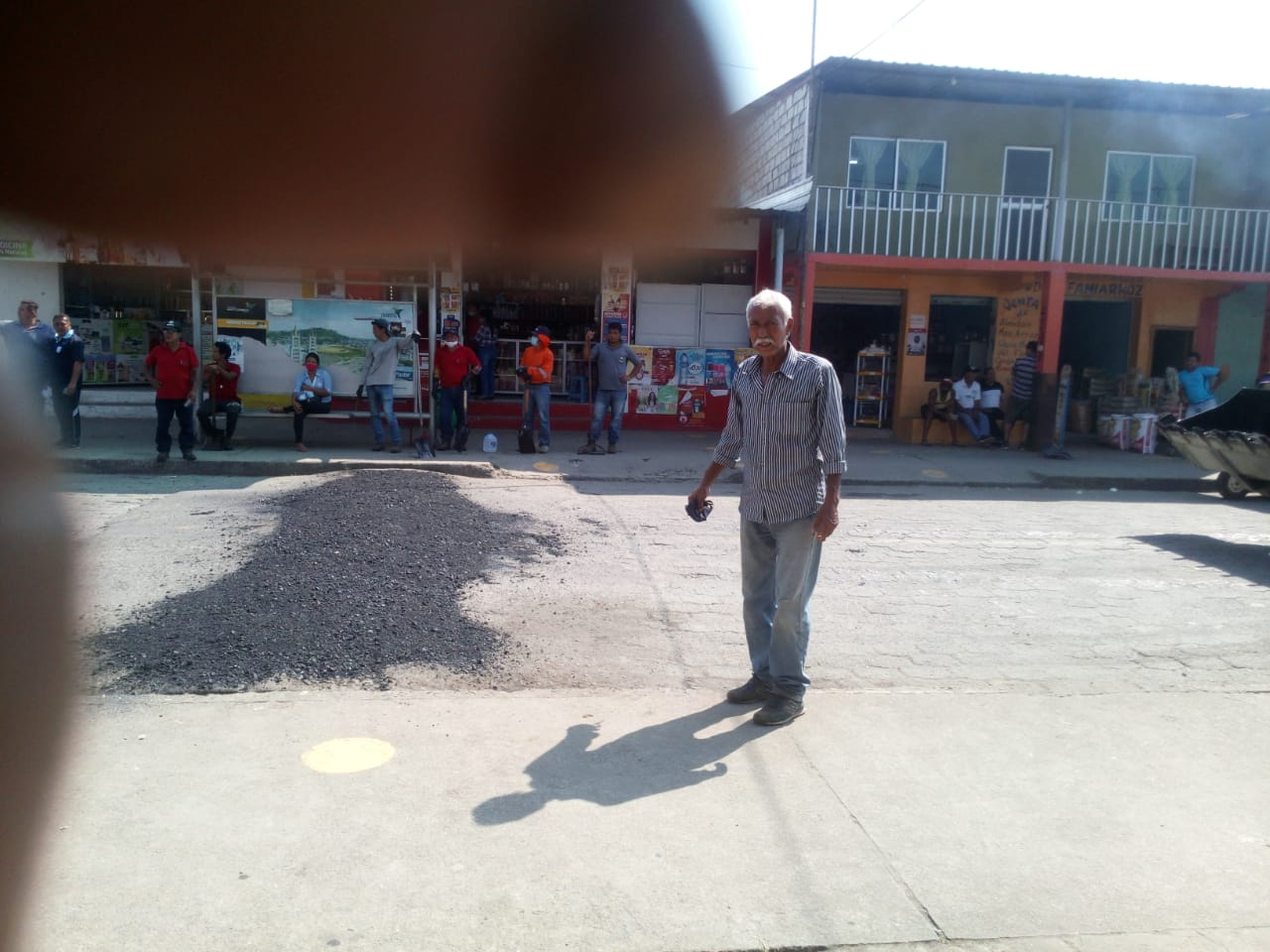 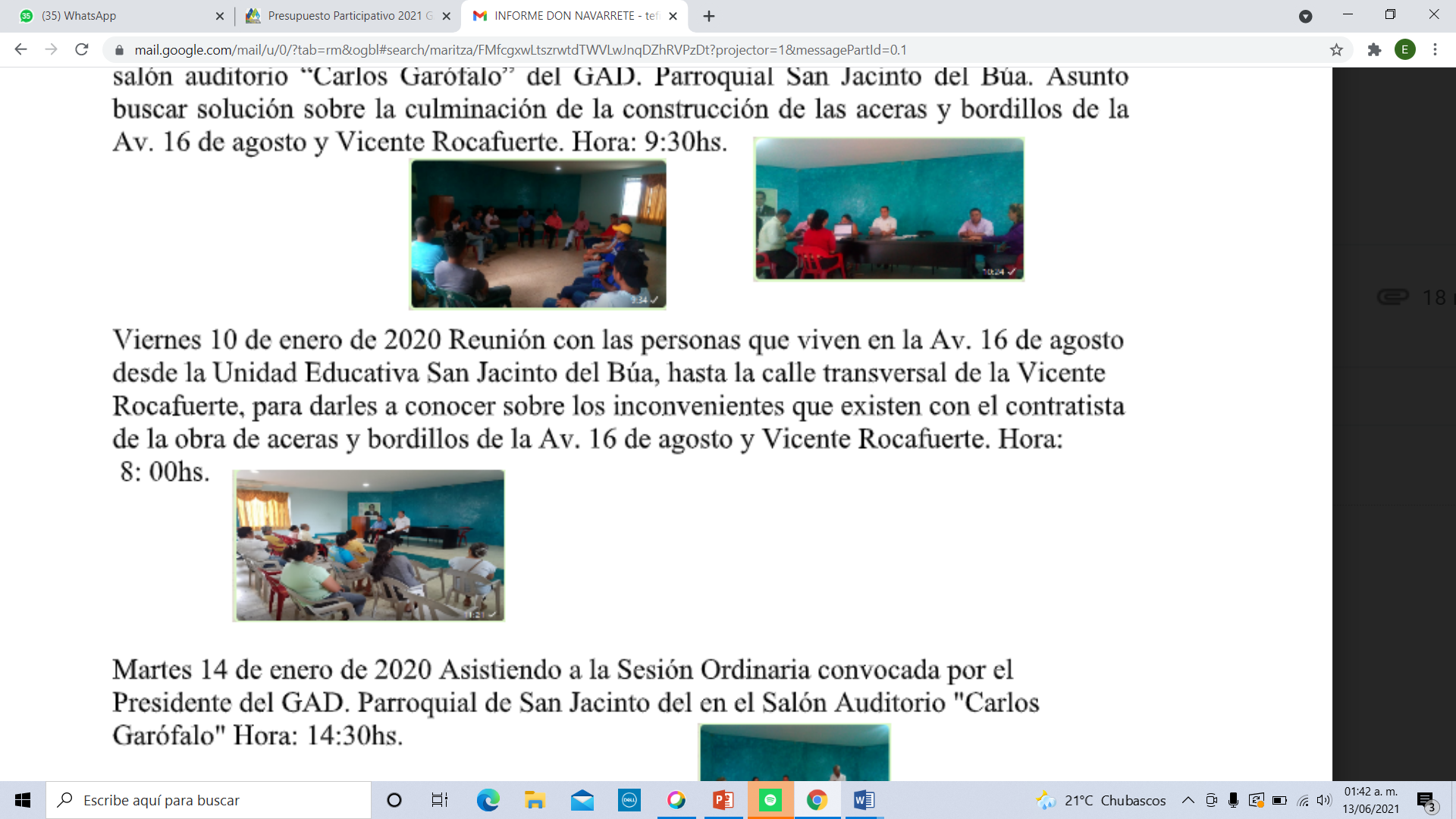 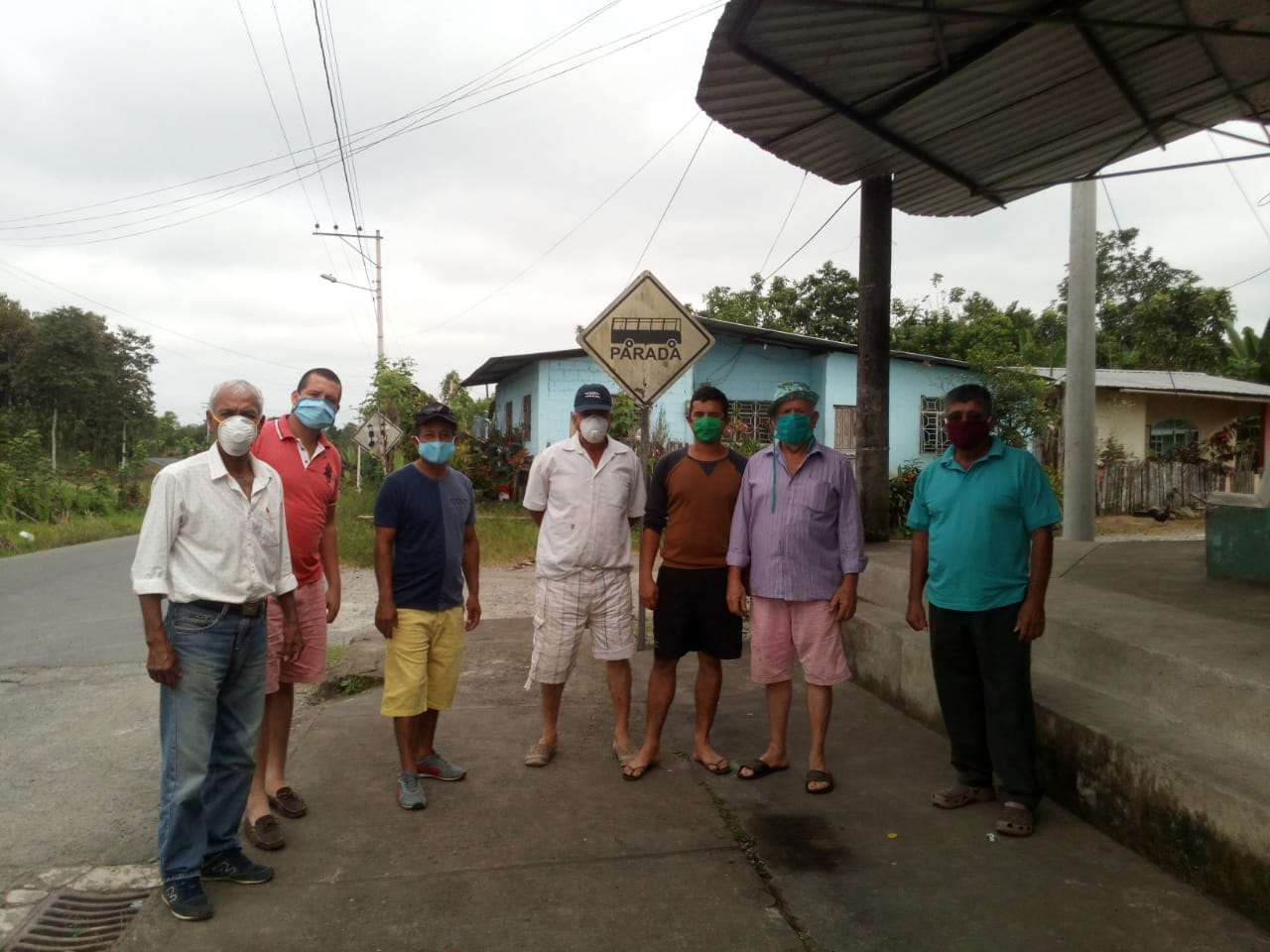 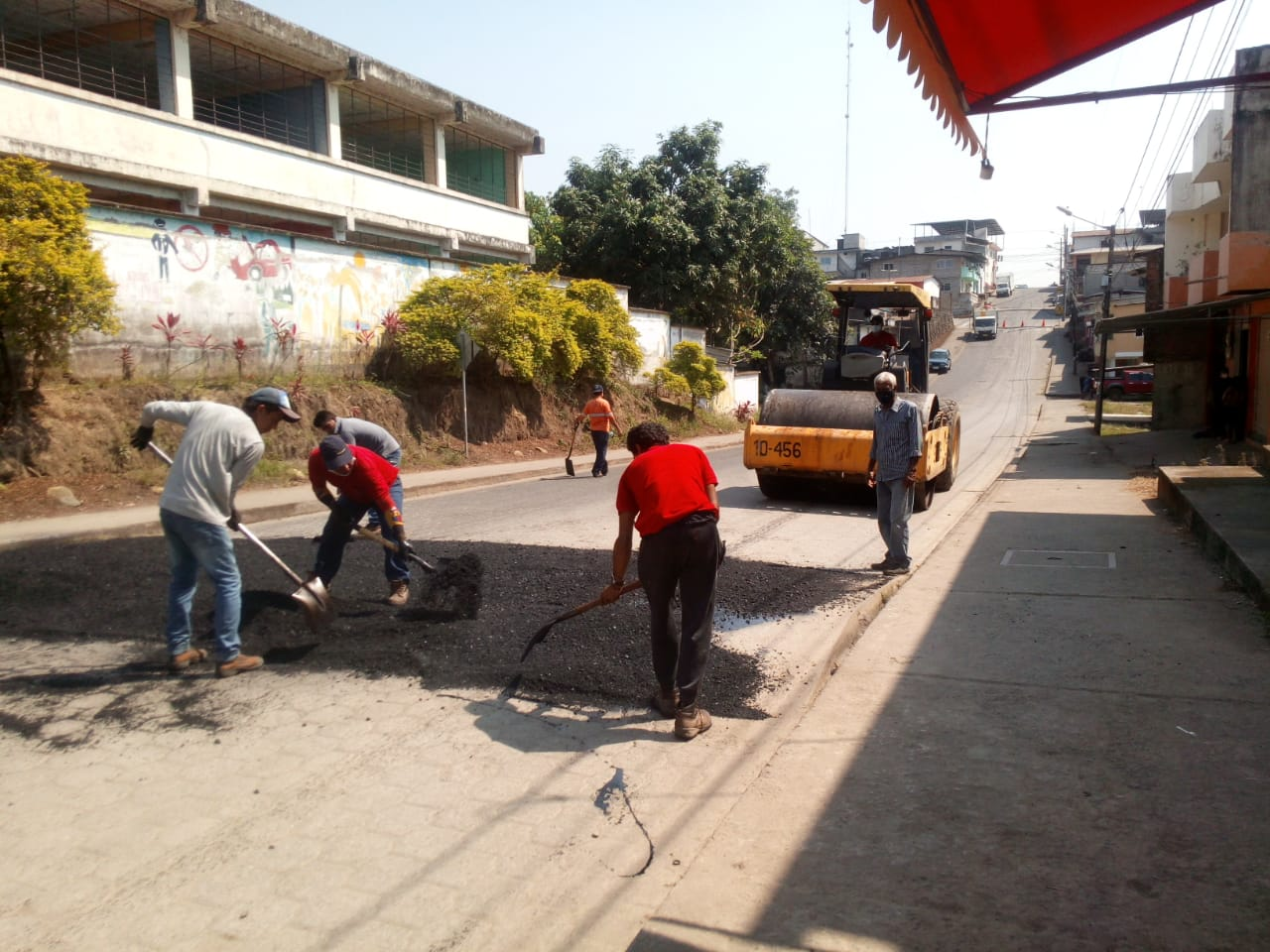 Participación en la socialización de la carretera de cuarto orden para la carretera de la vía La flecha, 10 de Agosto y Plan Piloto.
Verificación de avance de la obra de aceras y bordillas de la AV. 16 de Agosto y Vicente Rocafuerte.
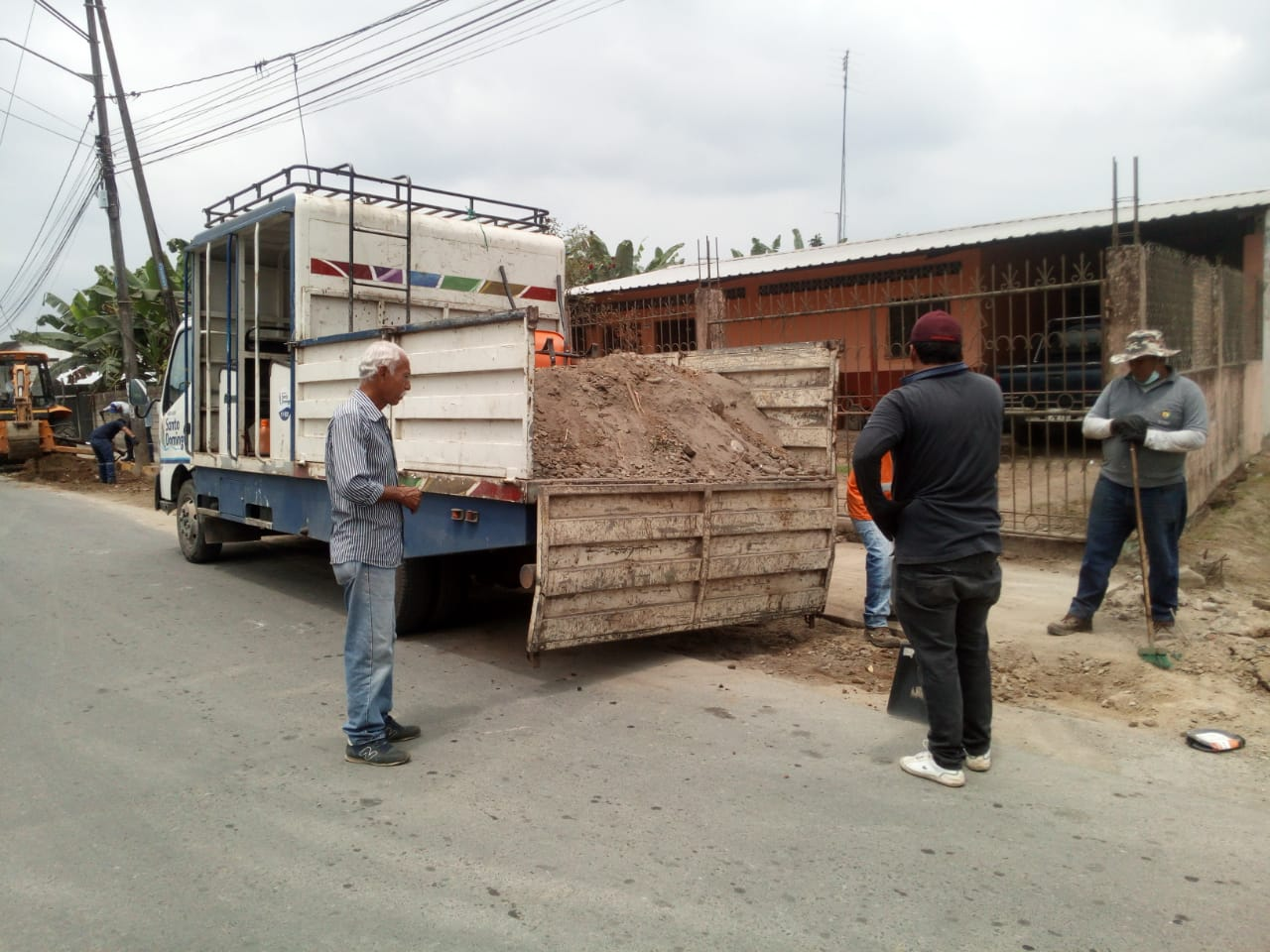 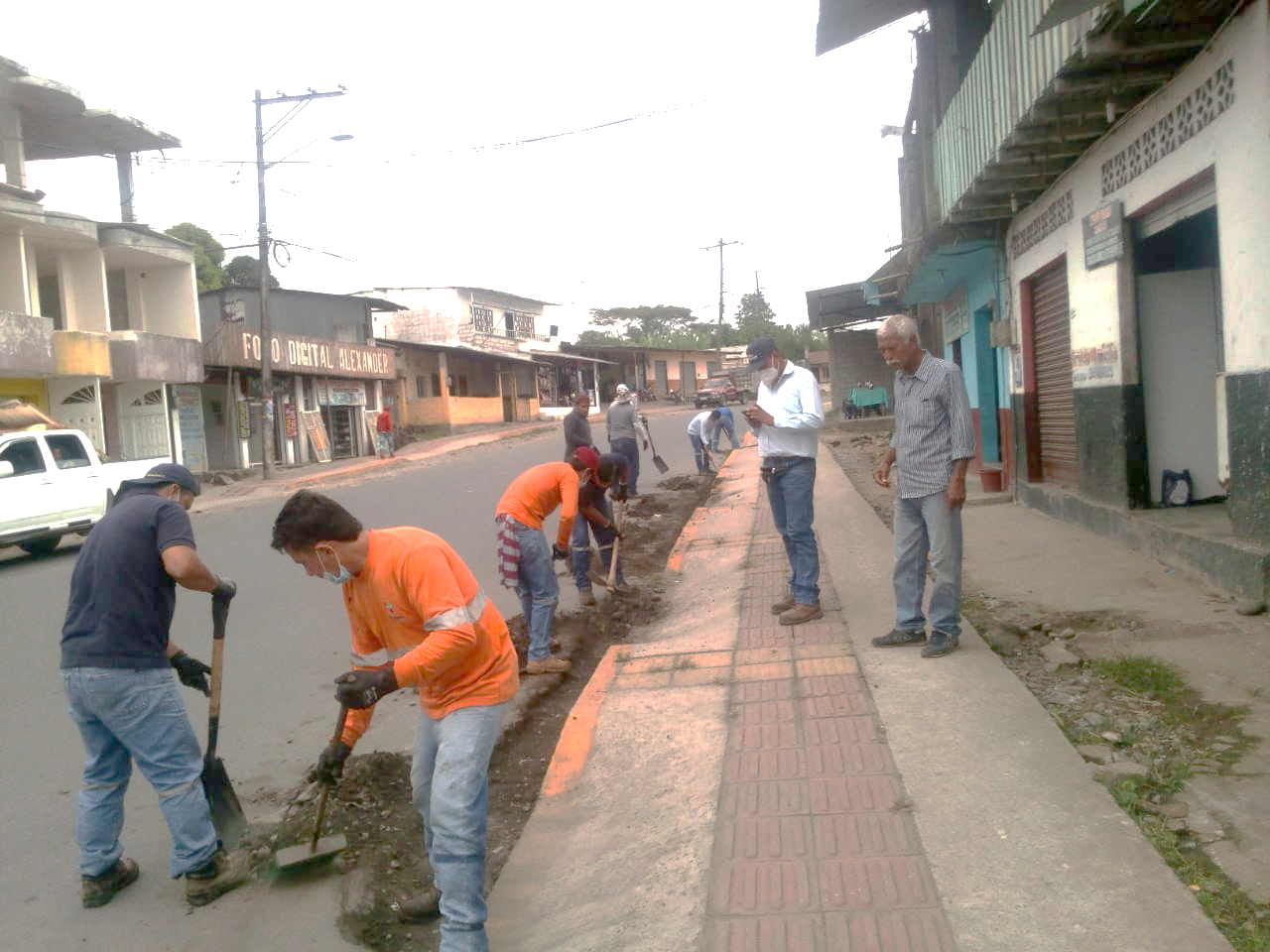 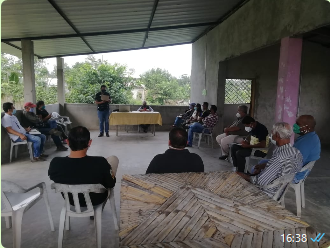 Arreglo con fresado de la Av.16 de Agosto desde el cementerio hasta la calle Juan Montalvo.
Inspección de avance de la obra ¨Proyecto de agua potable de San Vicente del Búa¨
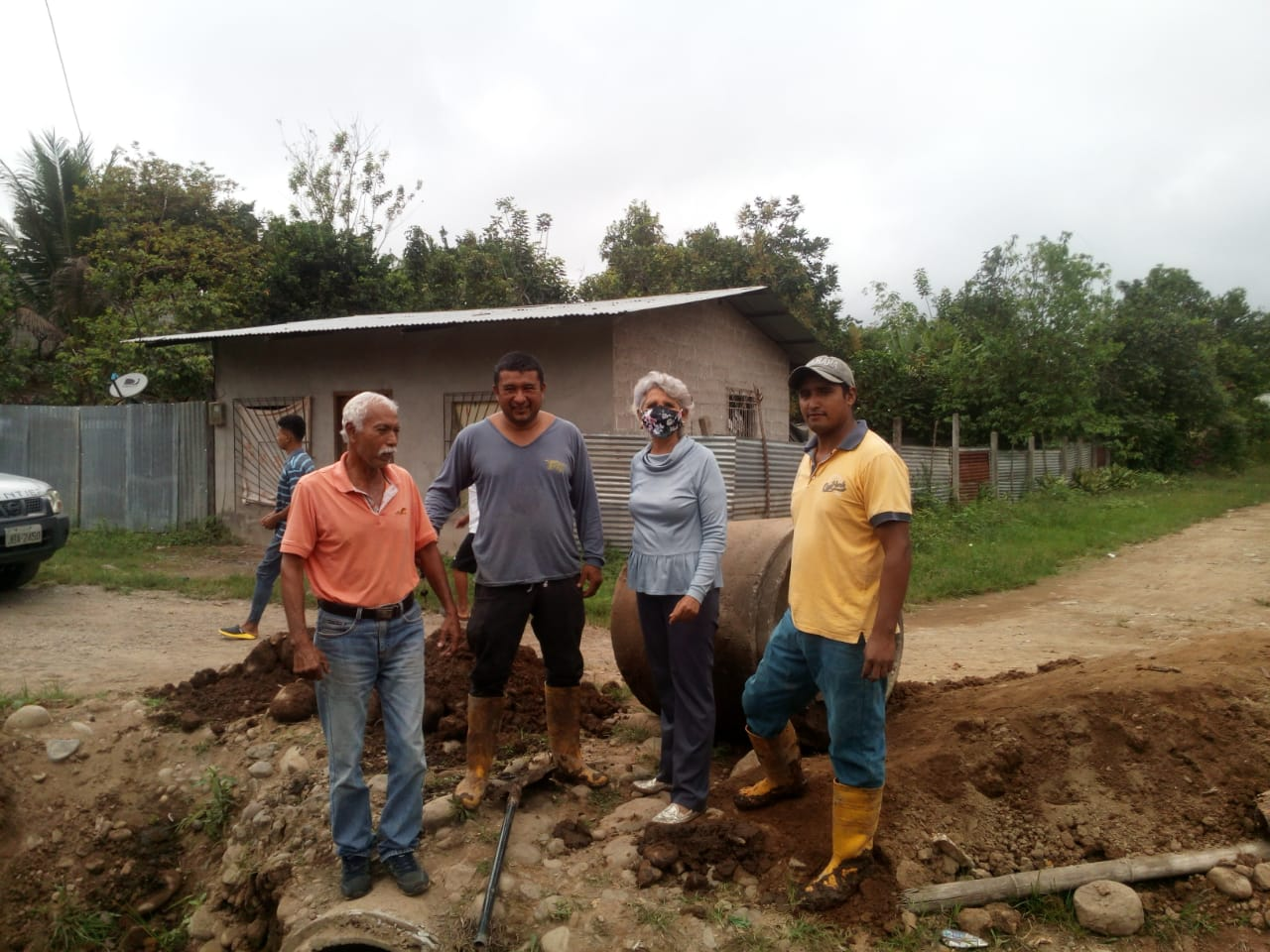 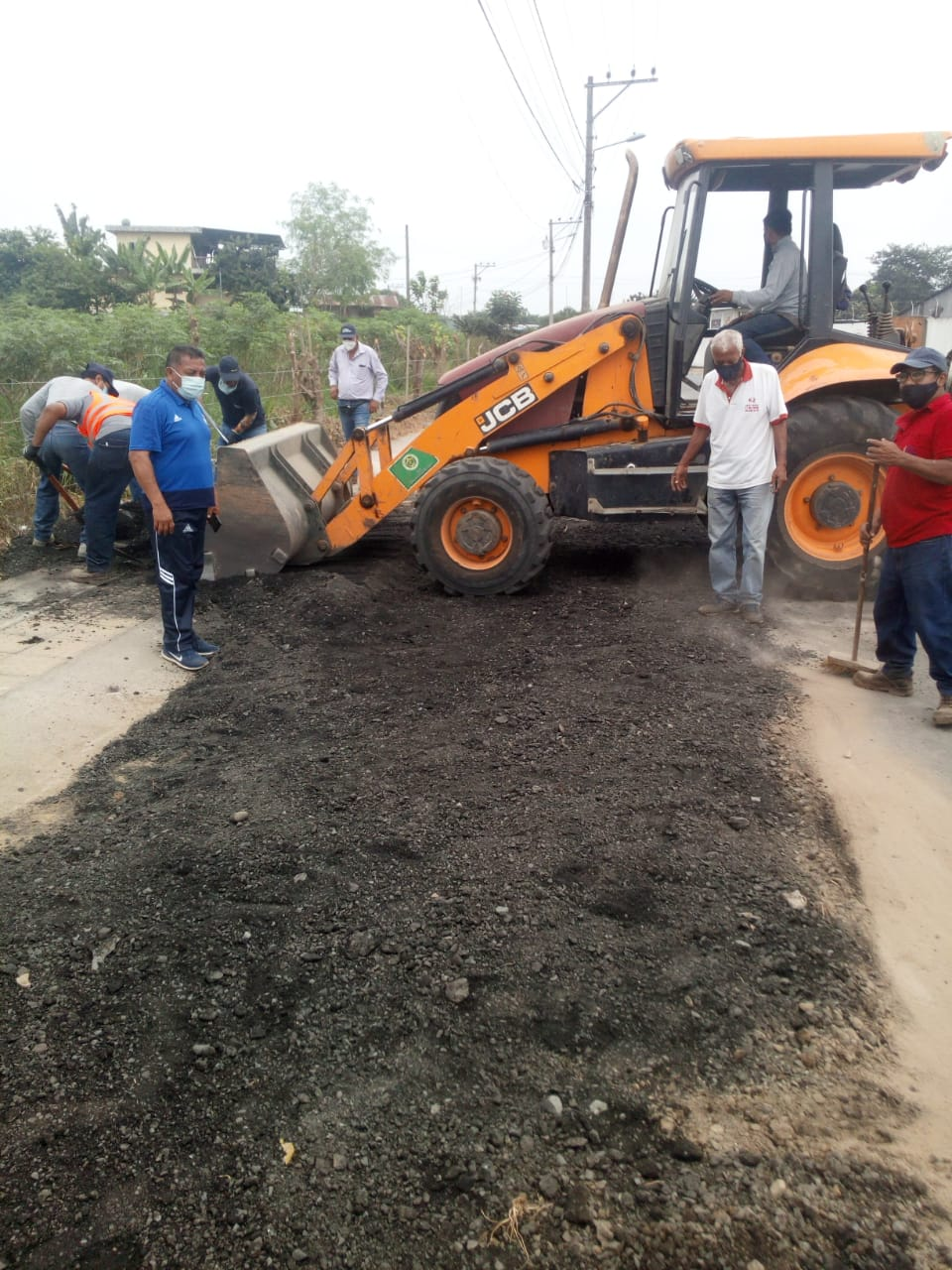 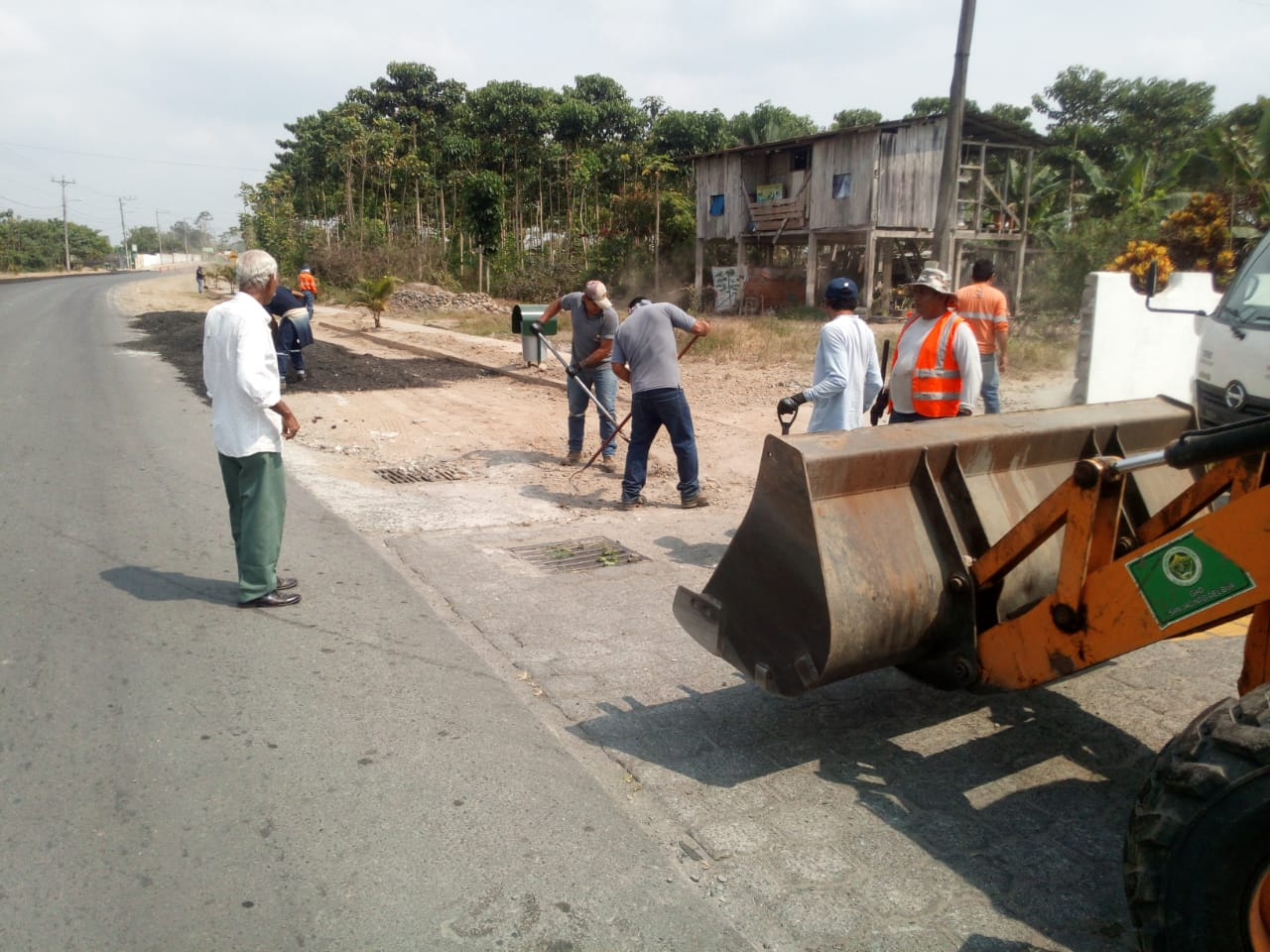 Inspección del taponamiento de la alcantarilla en el balneario River.
Inspección del arreglo de la calle Abdón Calderón del centro poblado.
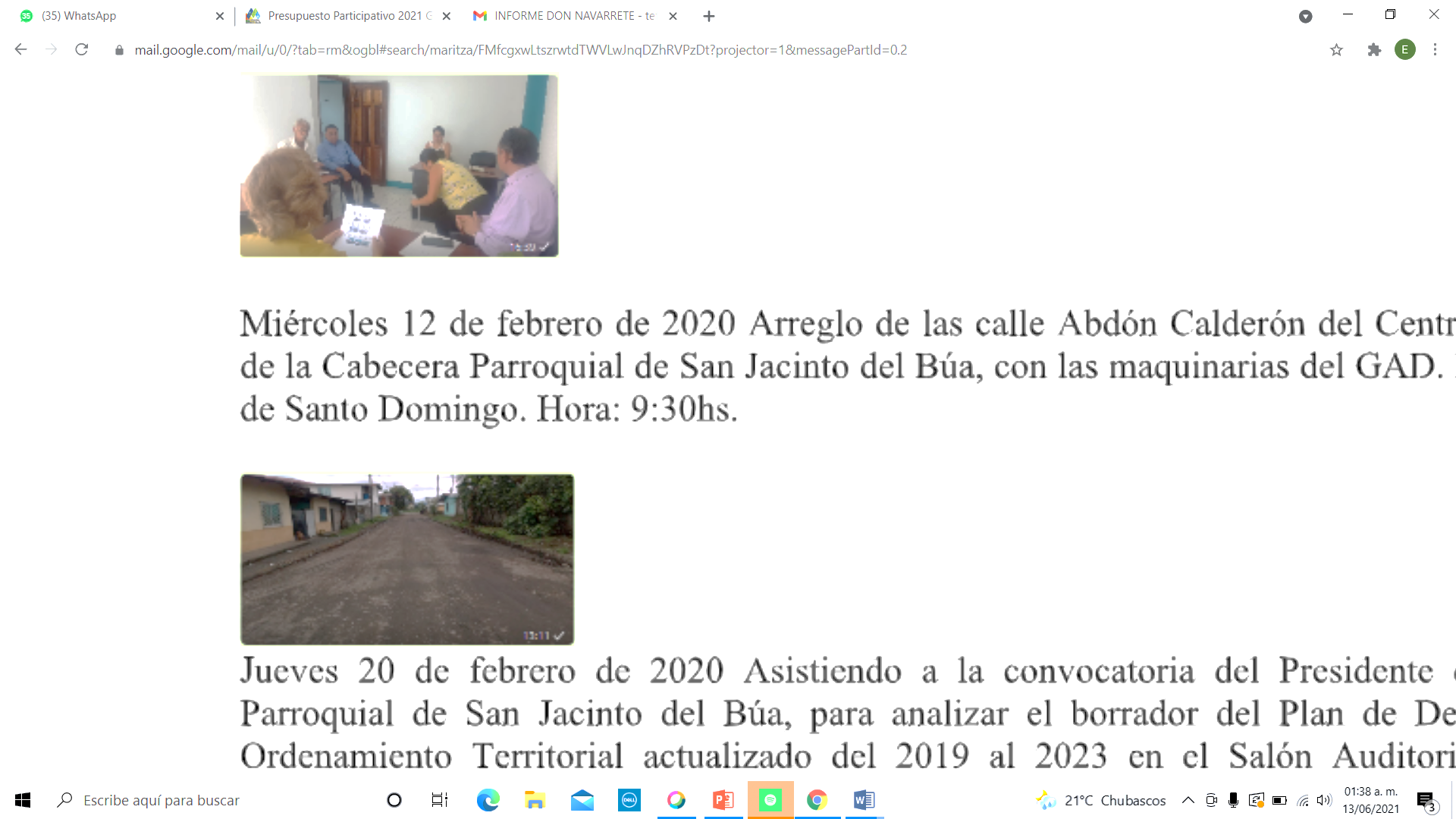 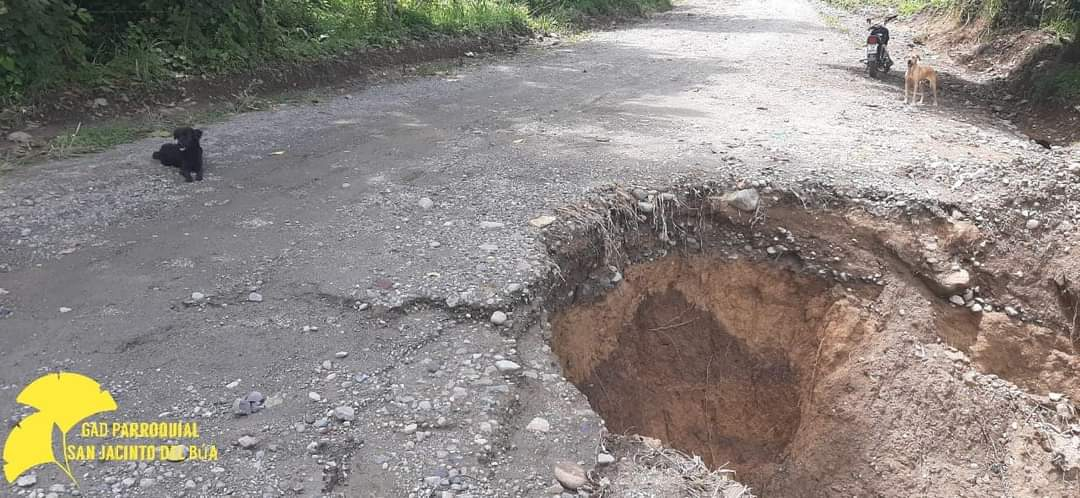 Apoyo al proyecto de lombricultura del GAD Parroquial
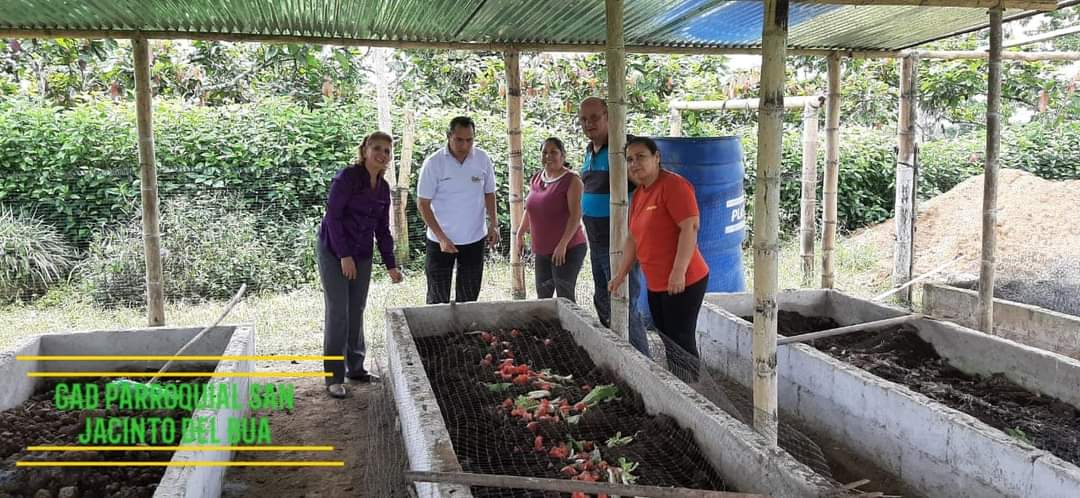 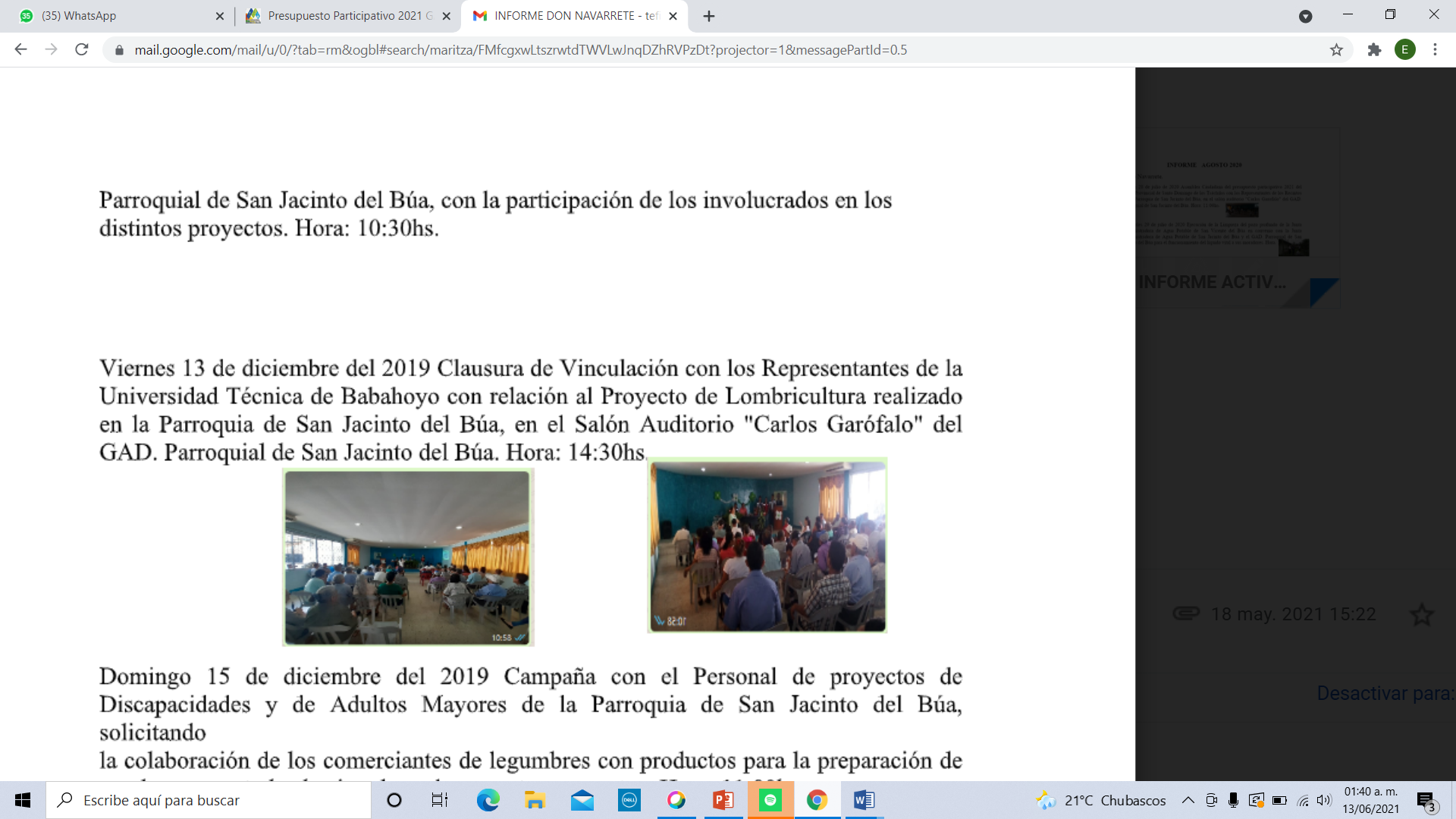 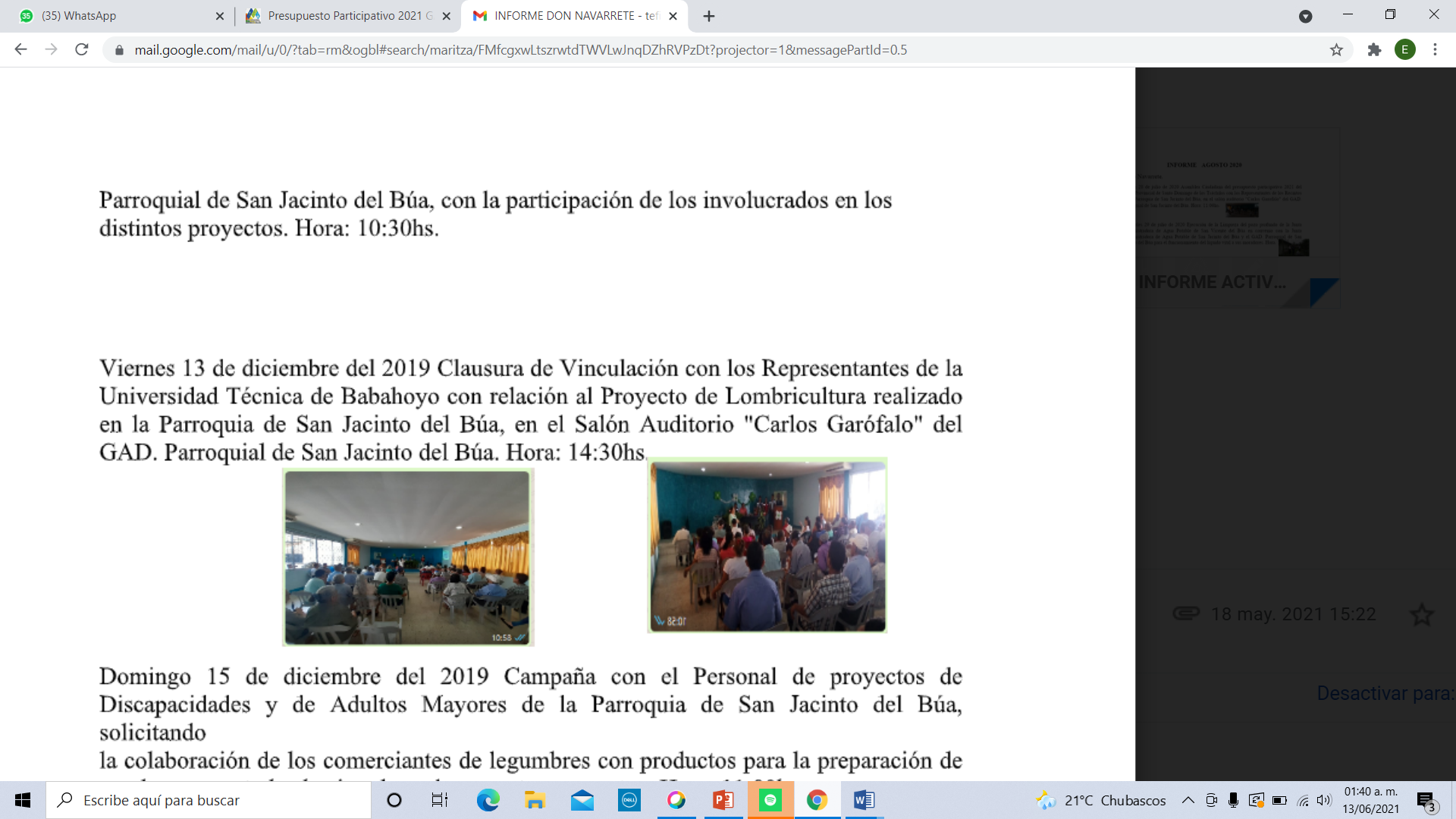 Coordinaciones con el GAD. Parroquial y el apoyo de la maquinaria de la prefectura de Santo Domingo se realiza el arreglo de las vías de acceso de diferentes sectores.
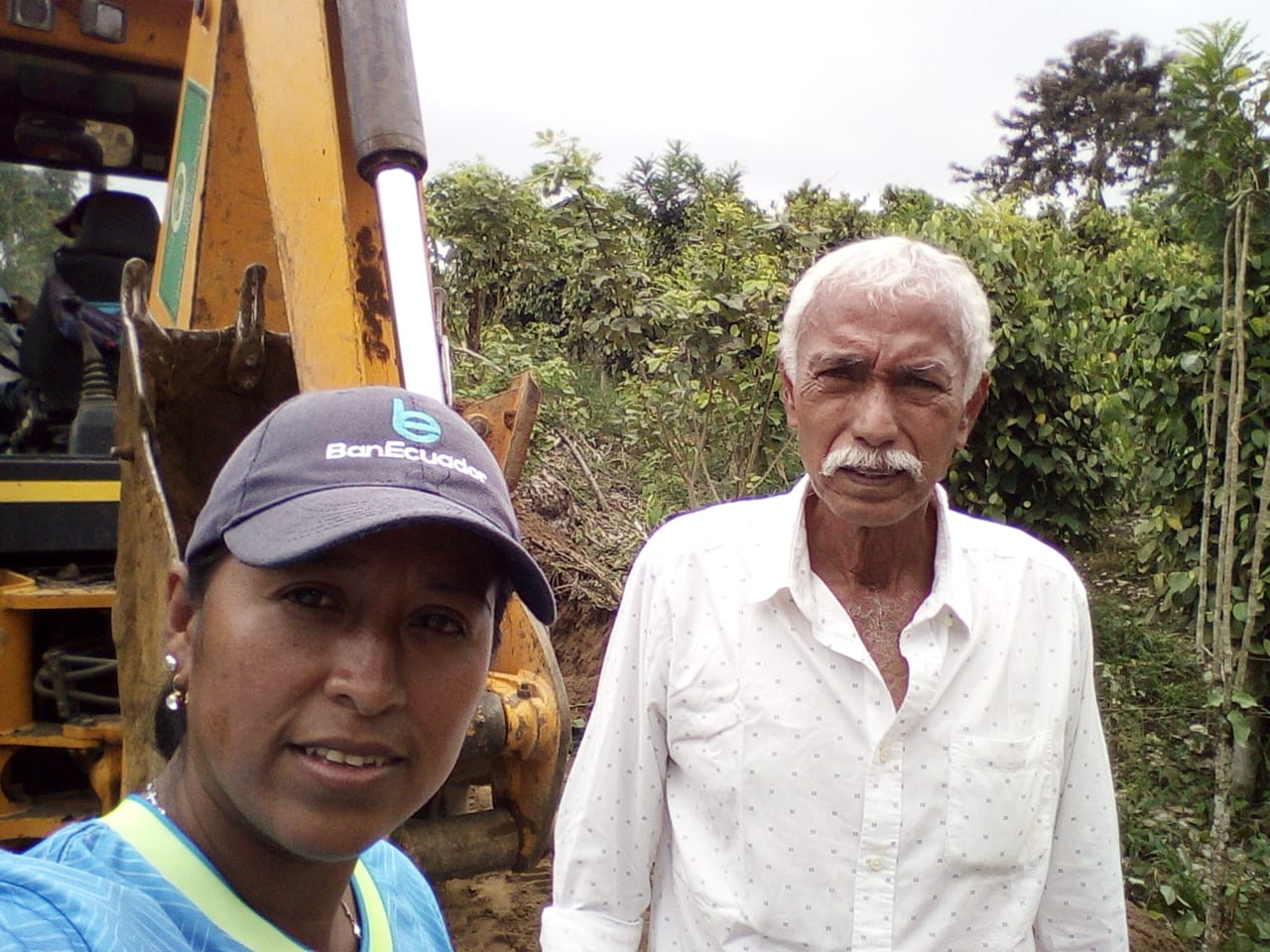 Sector La Flecha
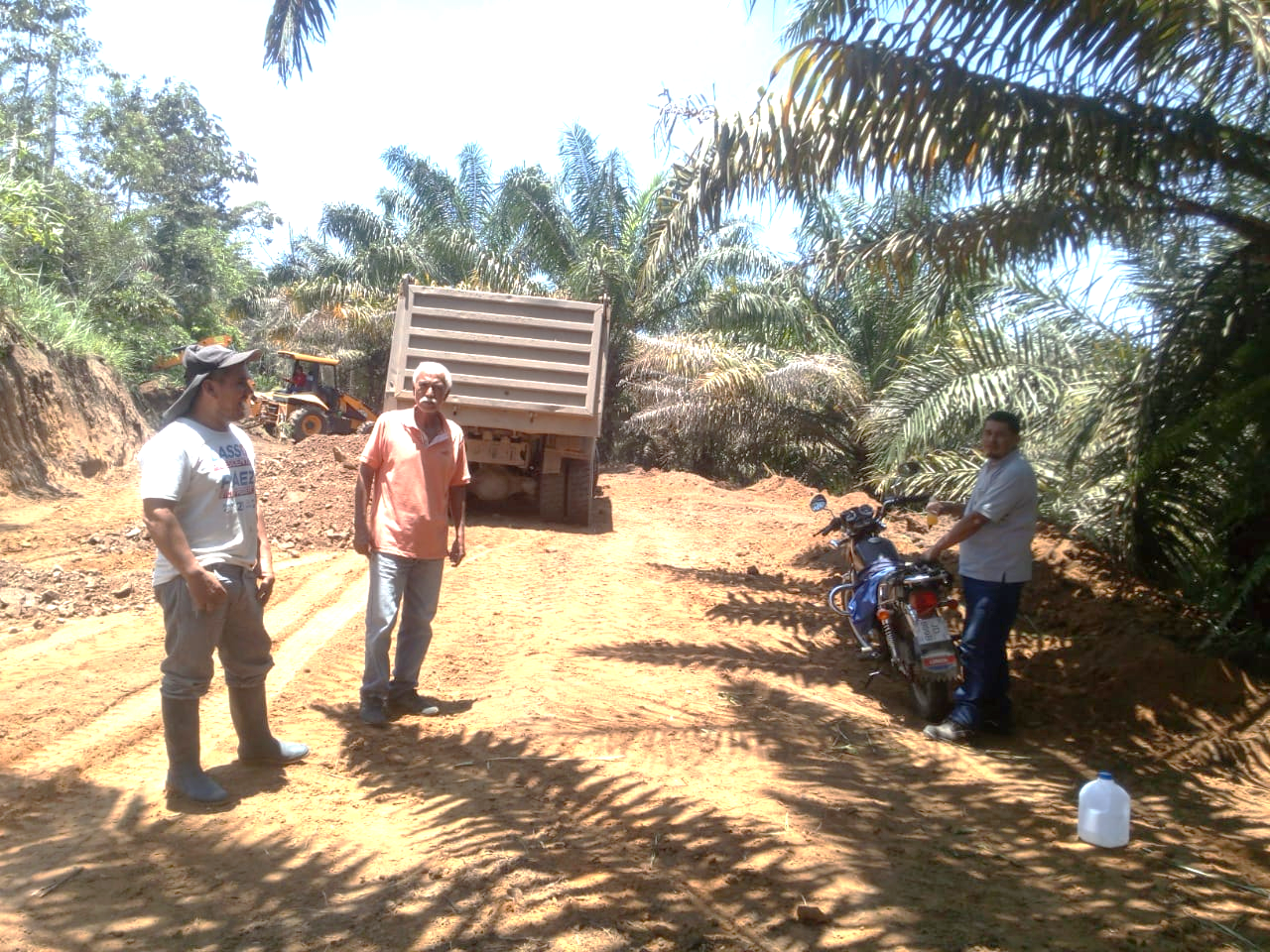 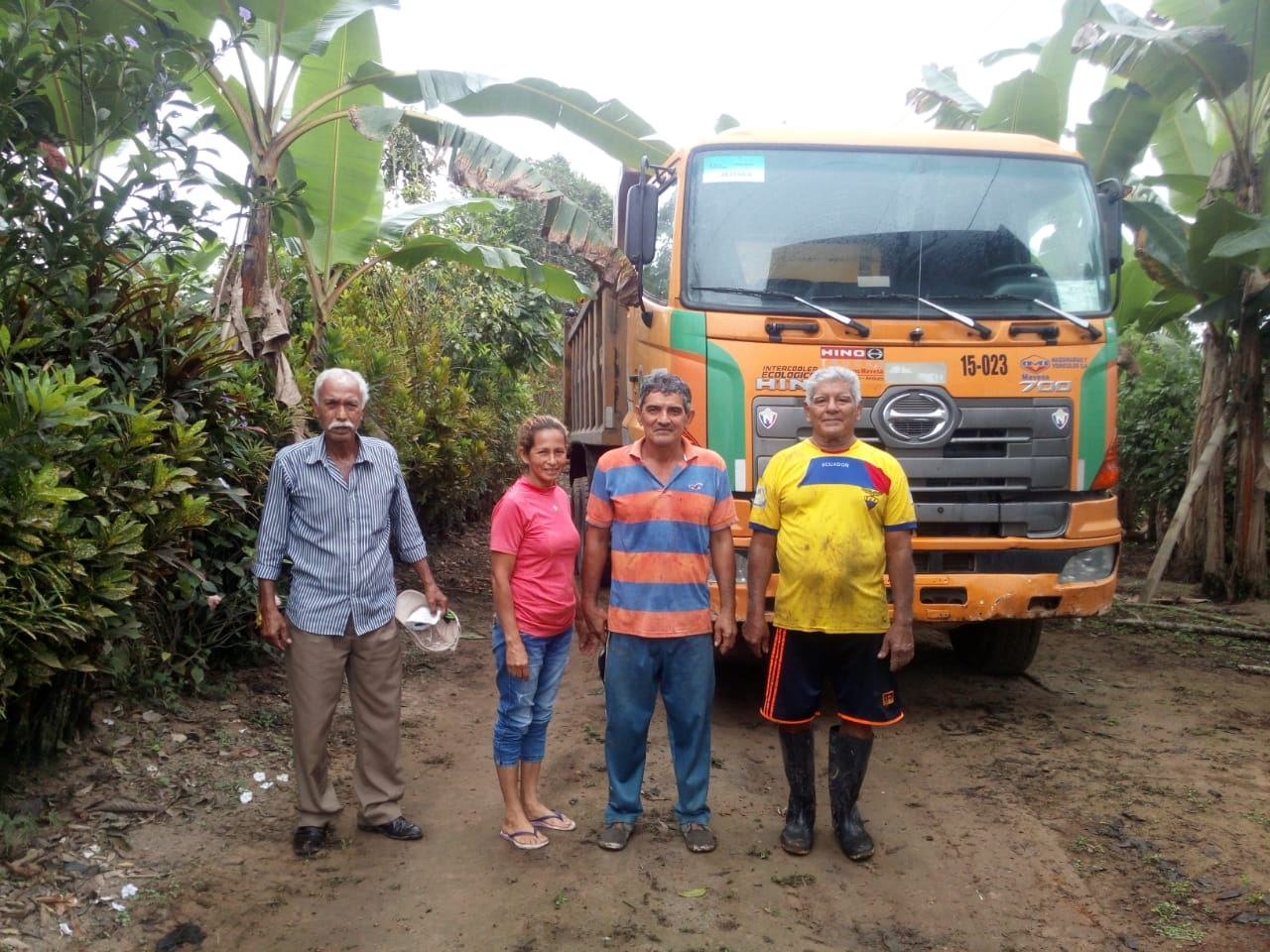 Recinto Las Juntas
Sector La Perla
Inspección en el Sector San de San Andrés sobre el rio Ompe para construcción de un puente.
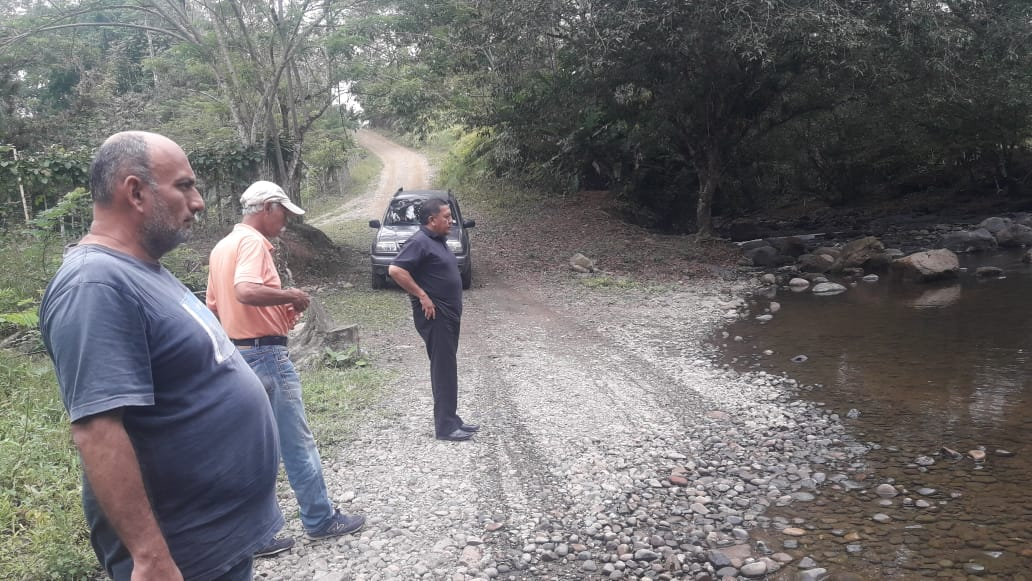 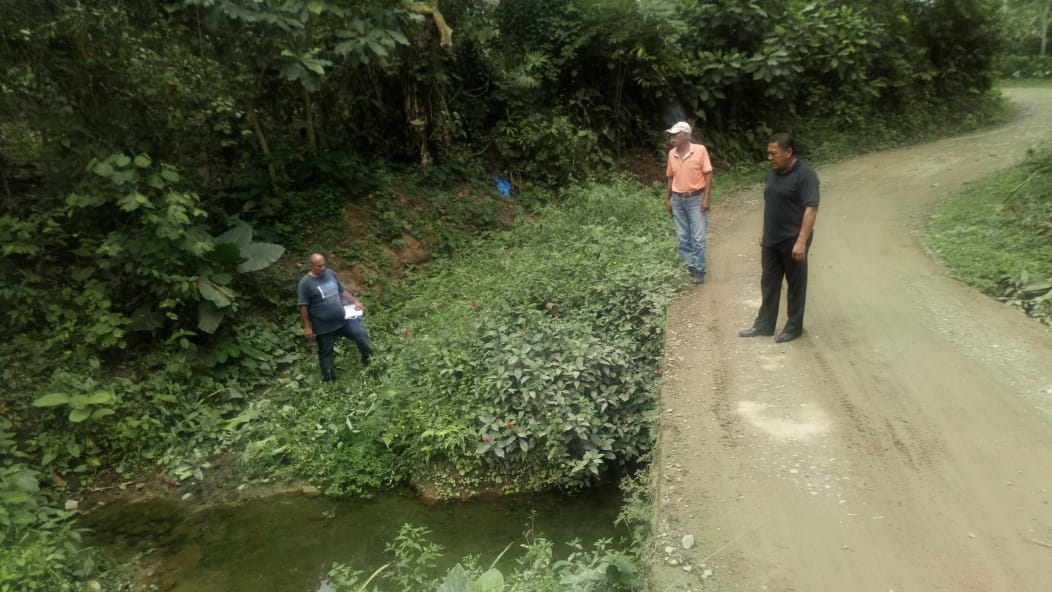 Participación en la socialización del Proyecto Adoquina tu Barrio que tiene como finalidad mejorar las calle de nuestra parroquia
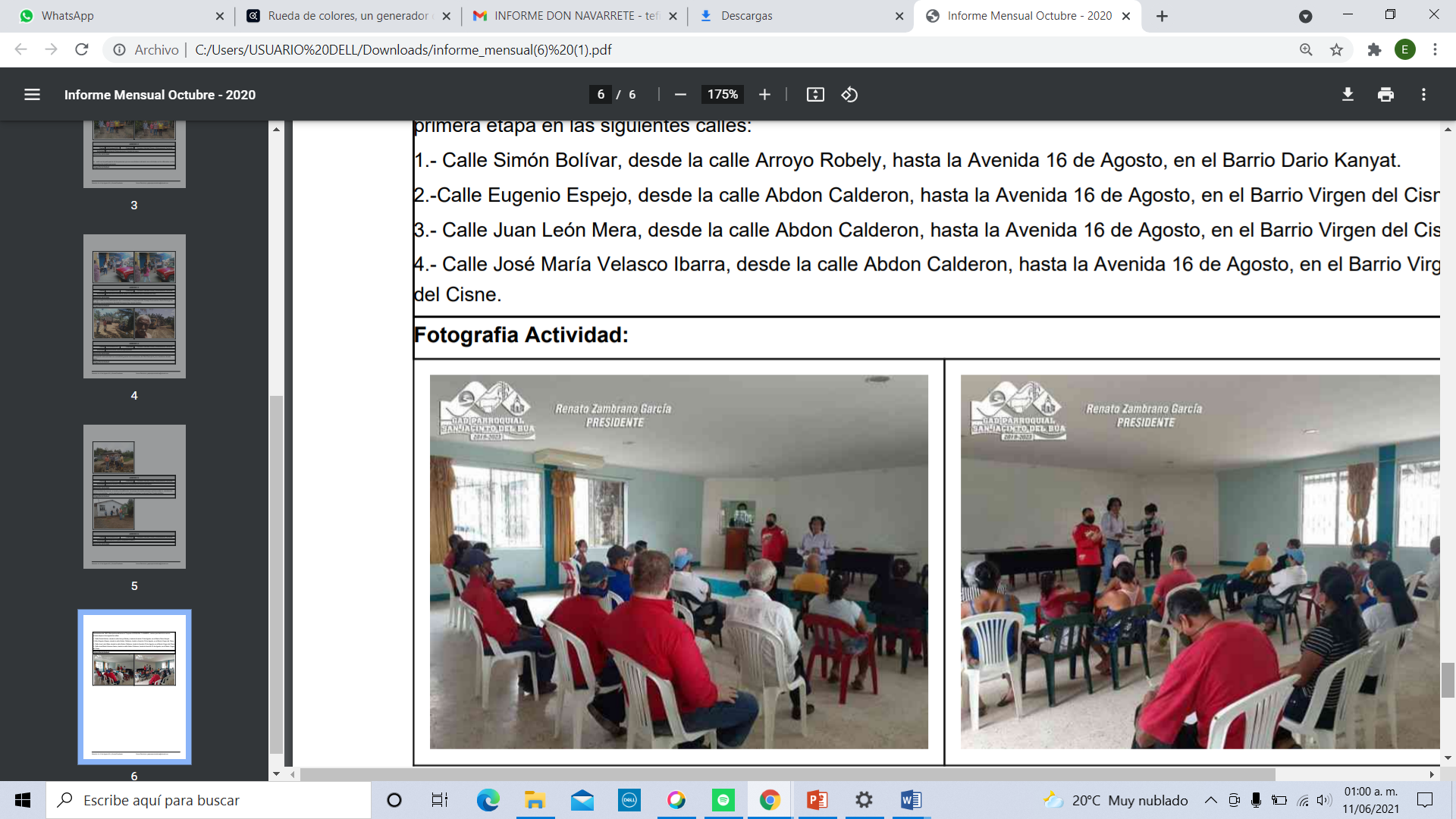 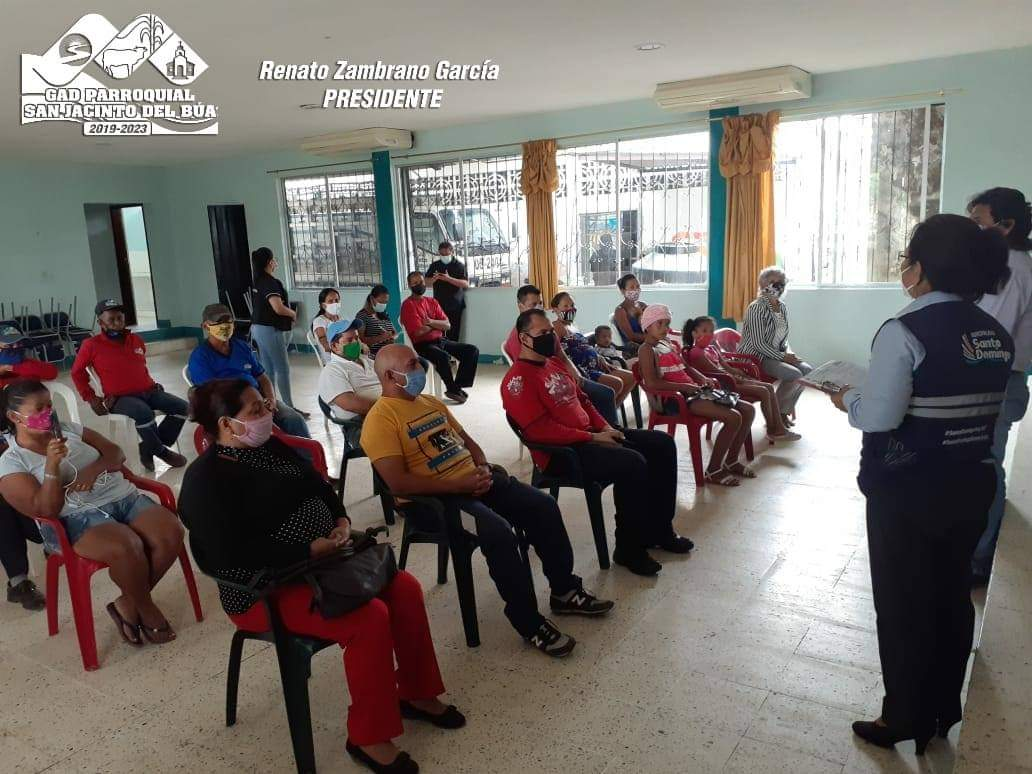 Colocación de señaléticas en el Recinto La Esperanza.
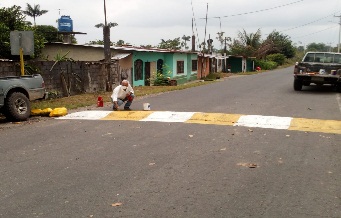 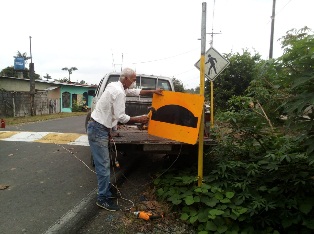 Inspecciones en las riveras del Río Búa barrios 9 de Octubre y Jaime Roldos Aguilera con la finalidad de elaborar los estudios para la construcción del Malecón Ecológico de la parroquia en este importante sector.
Colocación de nuevas bancas en el parque central de San Jacinto del Búa
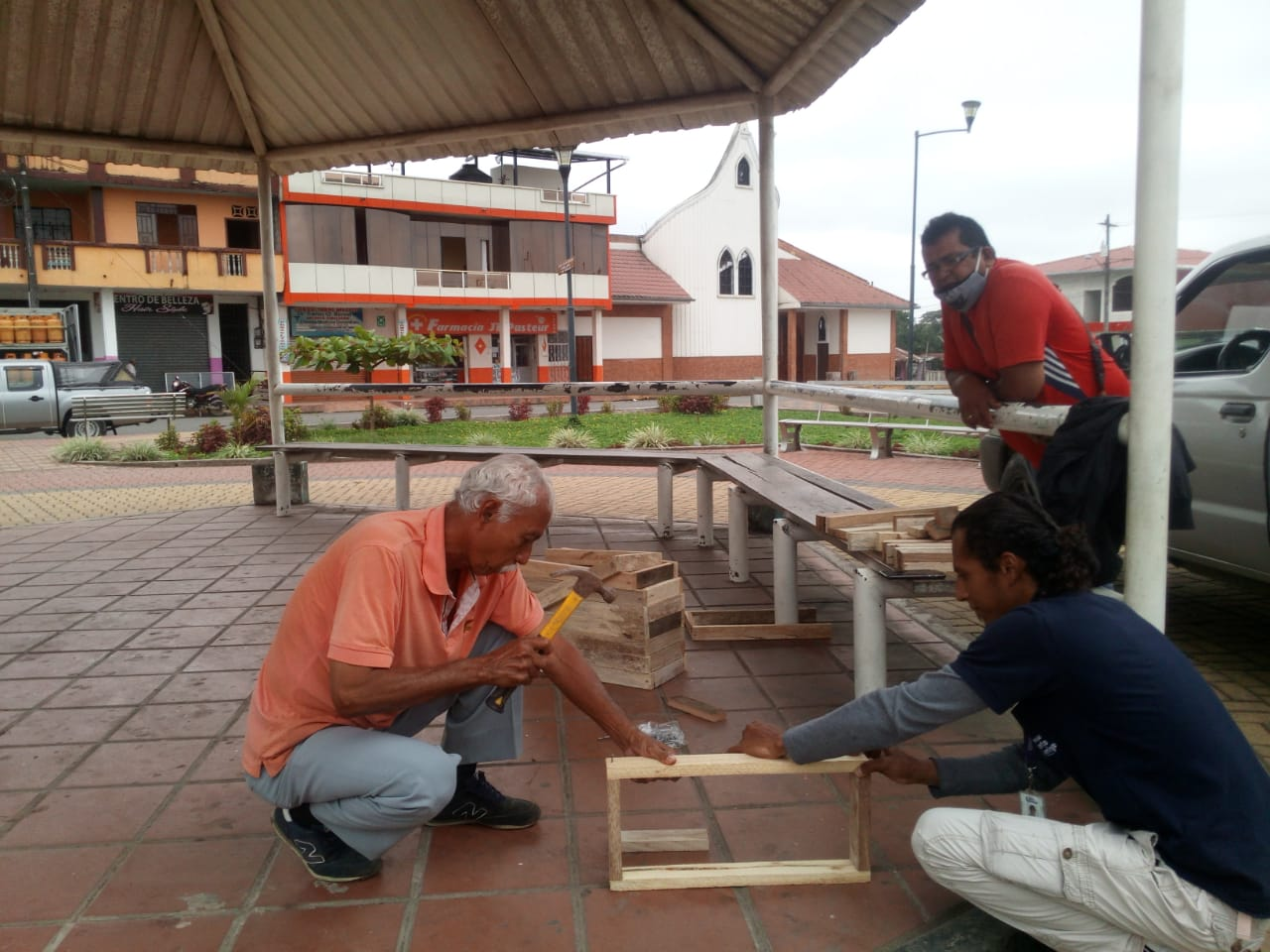 Inspección del Malecón
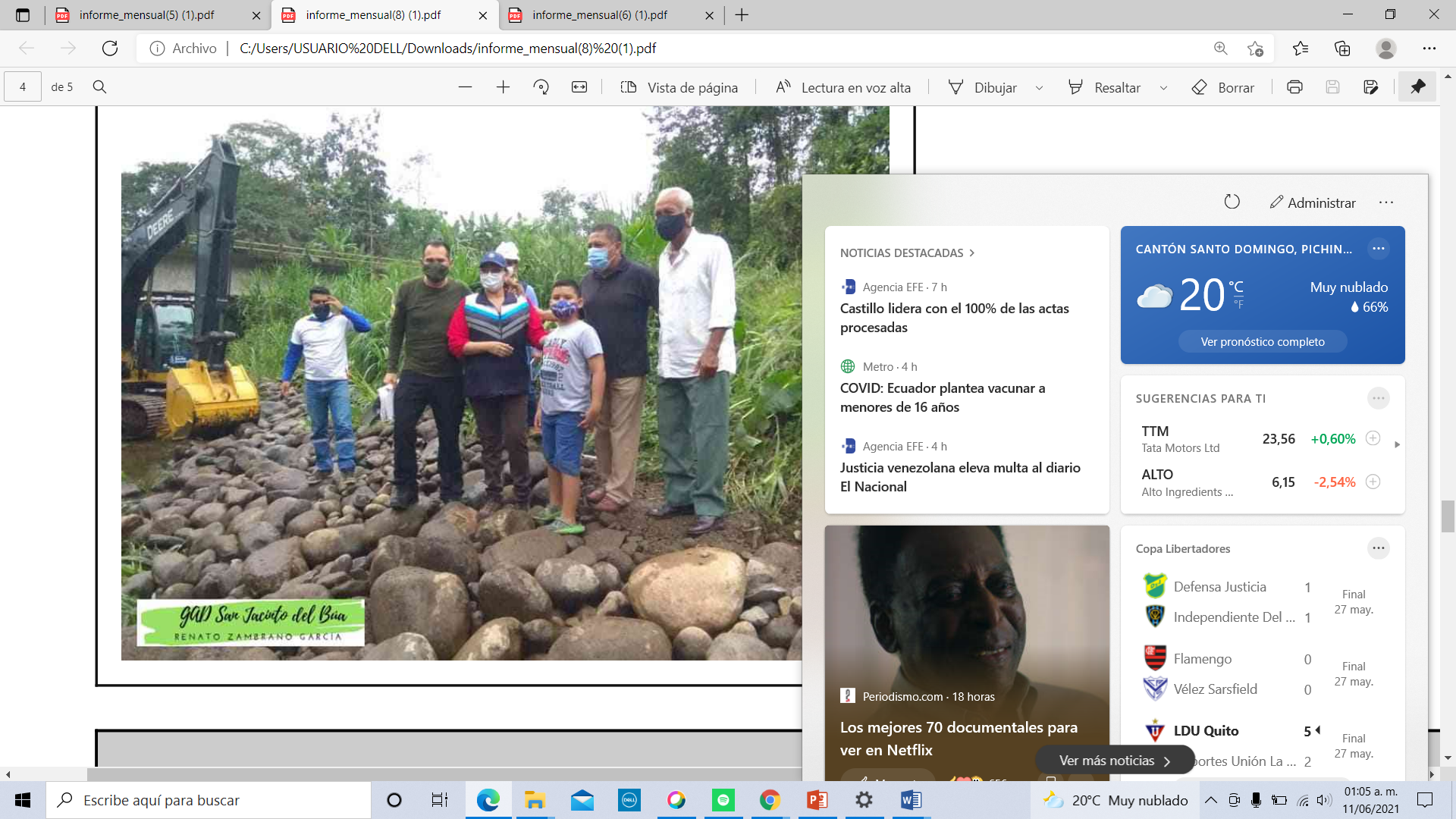 Reunión de trabajo con los representantes de diferentes recintos con la finalidad de coordinar lastrado de vías y construcción de alcantarillas.
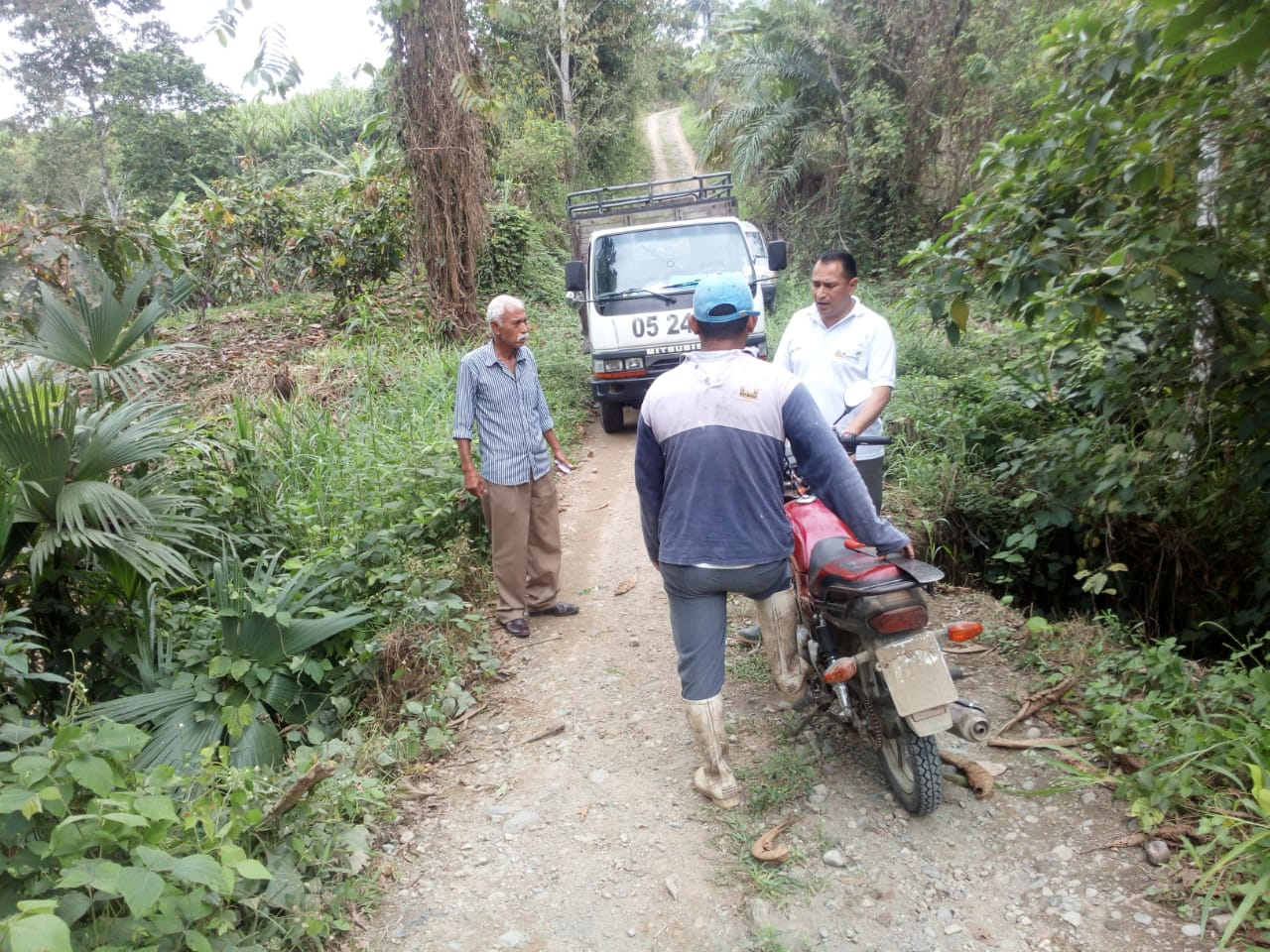 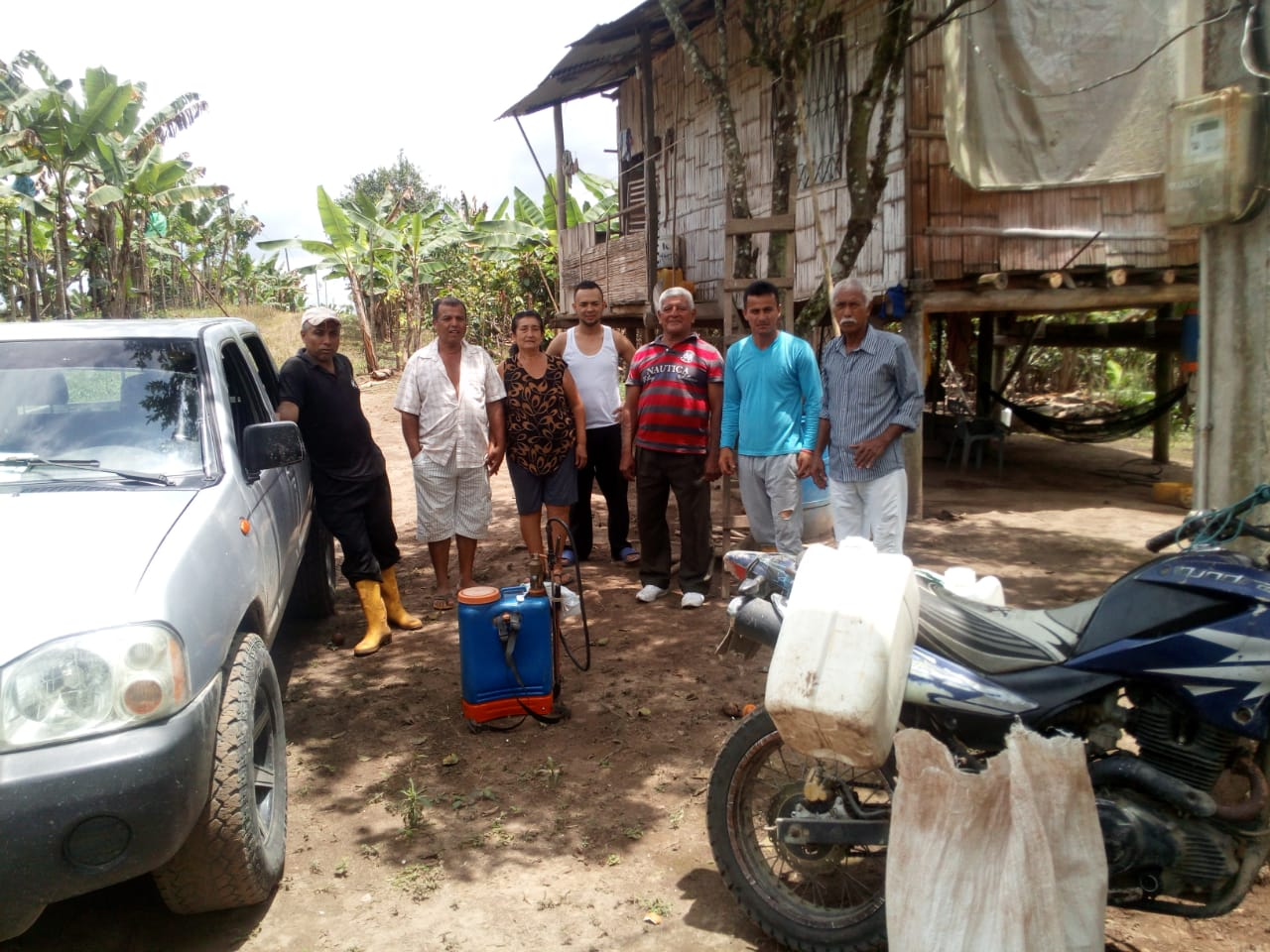 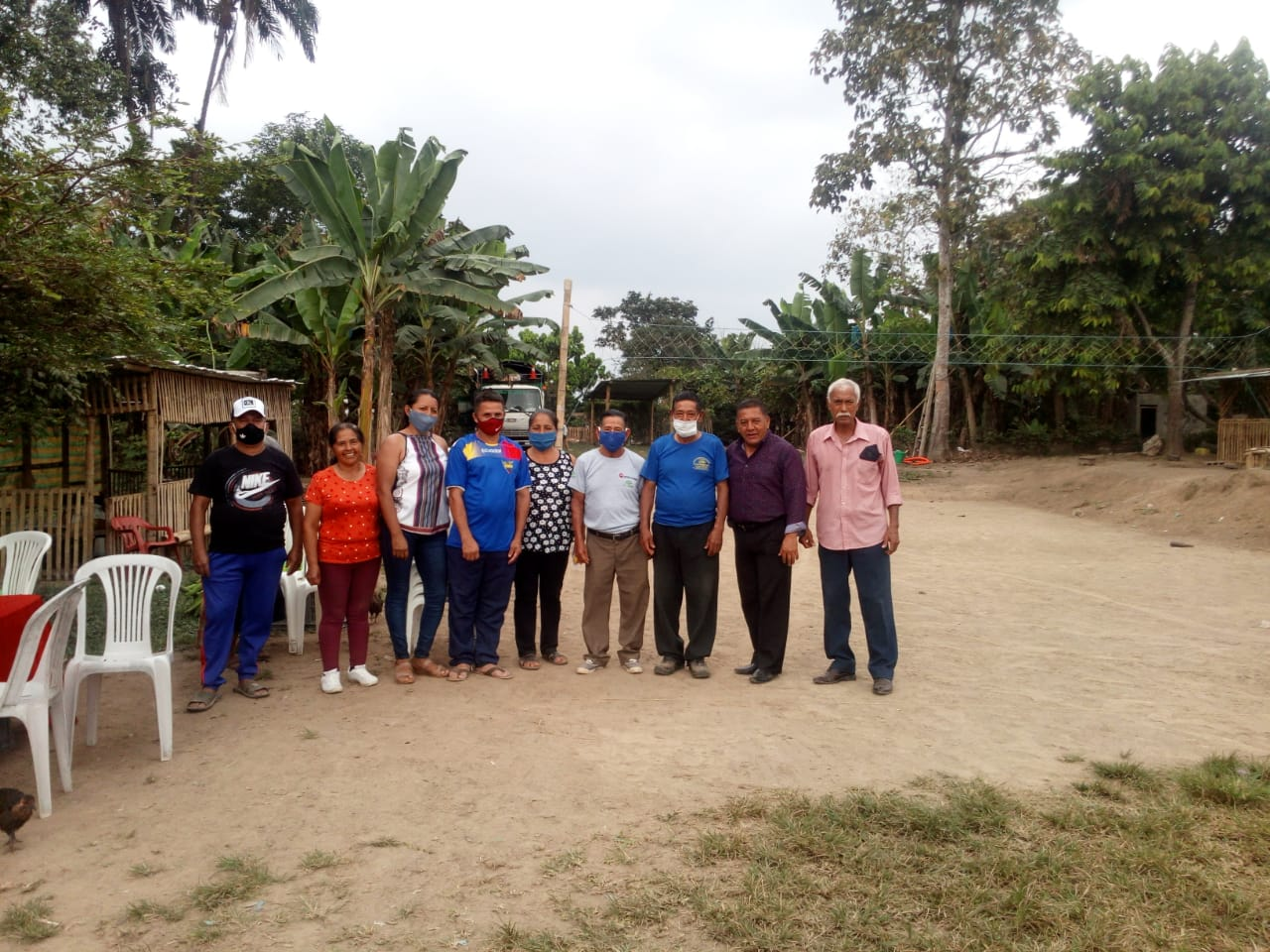 Riobambeños
Las Juntas
Colocación de postes para alumbrado en el Mercado Municipal de la Parroquia
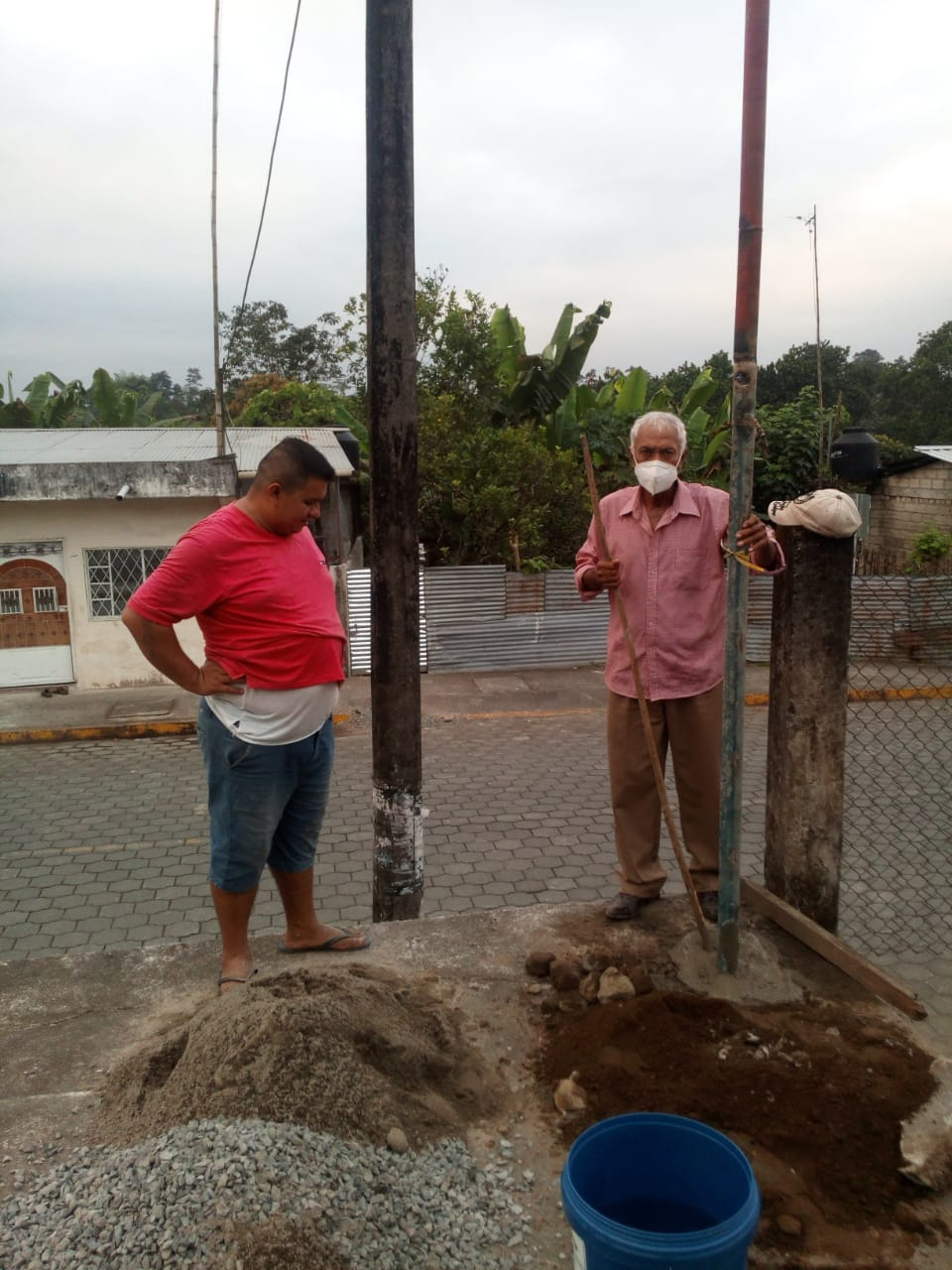 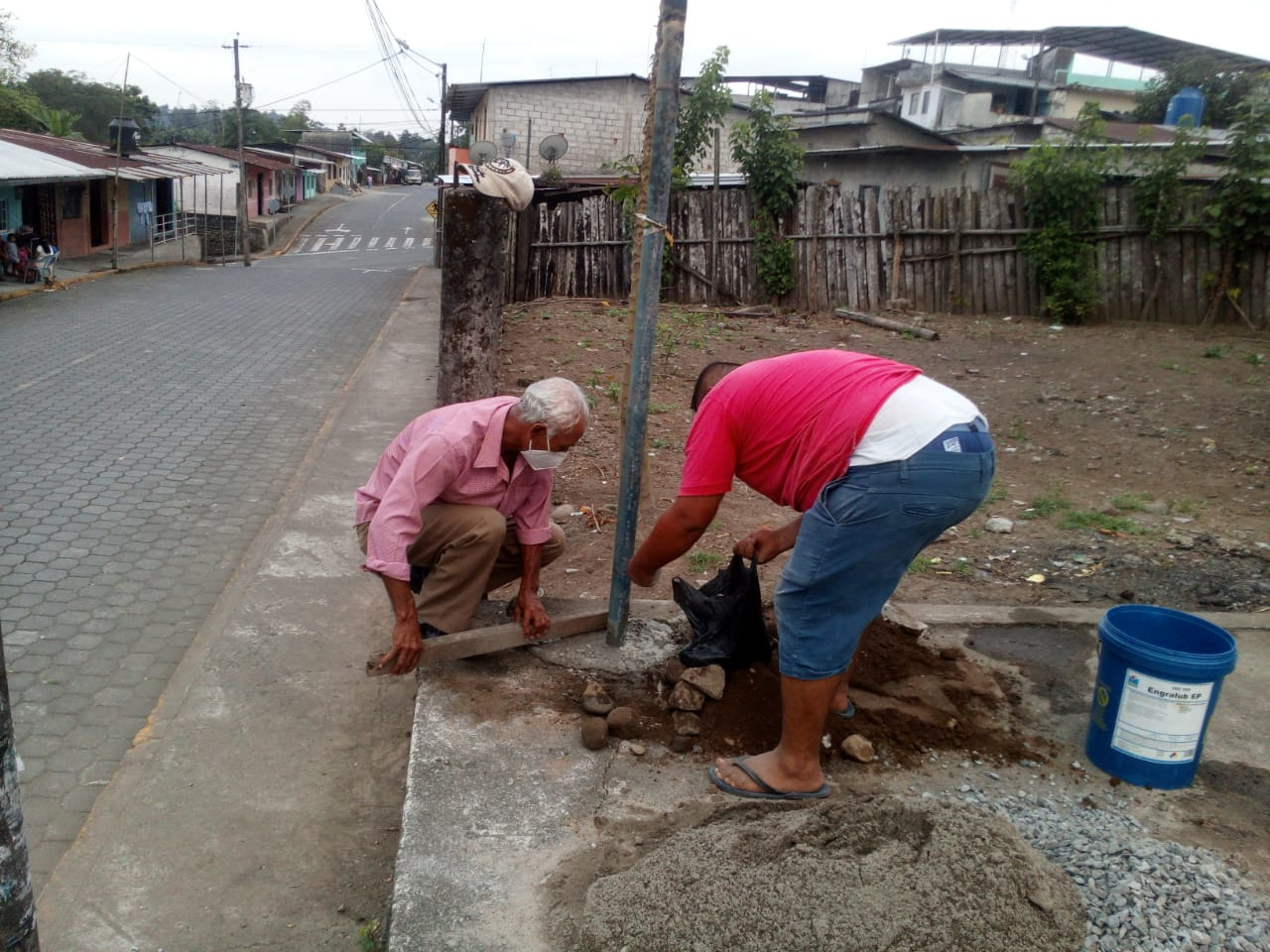 Inspección en la exescuela ¨9 de Noviembre¨ con la finalidad de limpiar para que este espacio sirva como espacio barrial.
Recibimiento de la fabrica de adoquines.
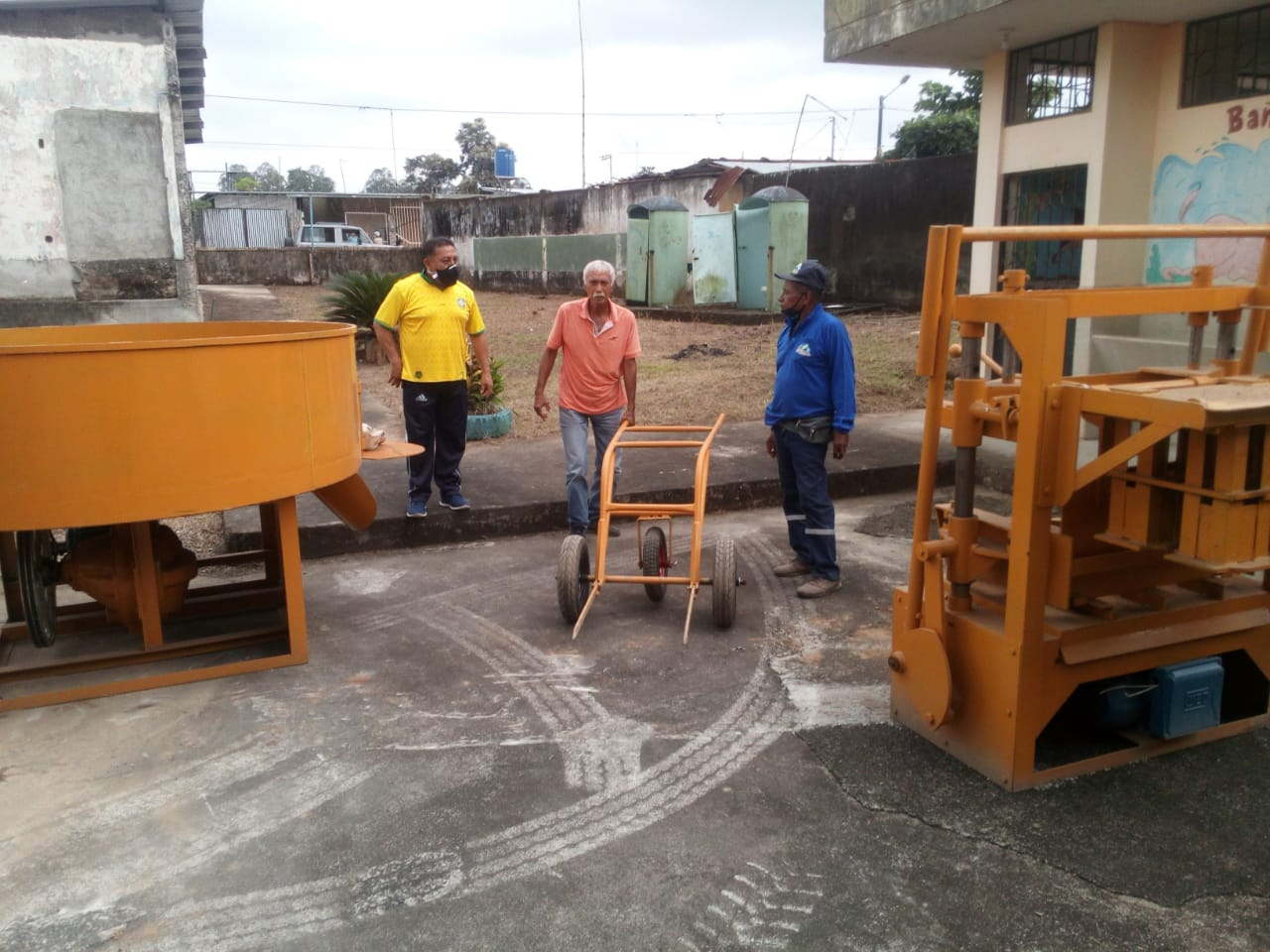 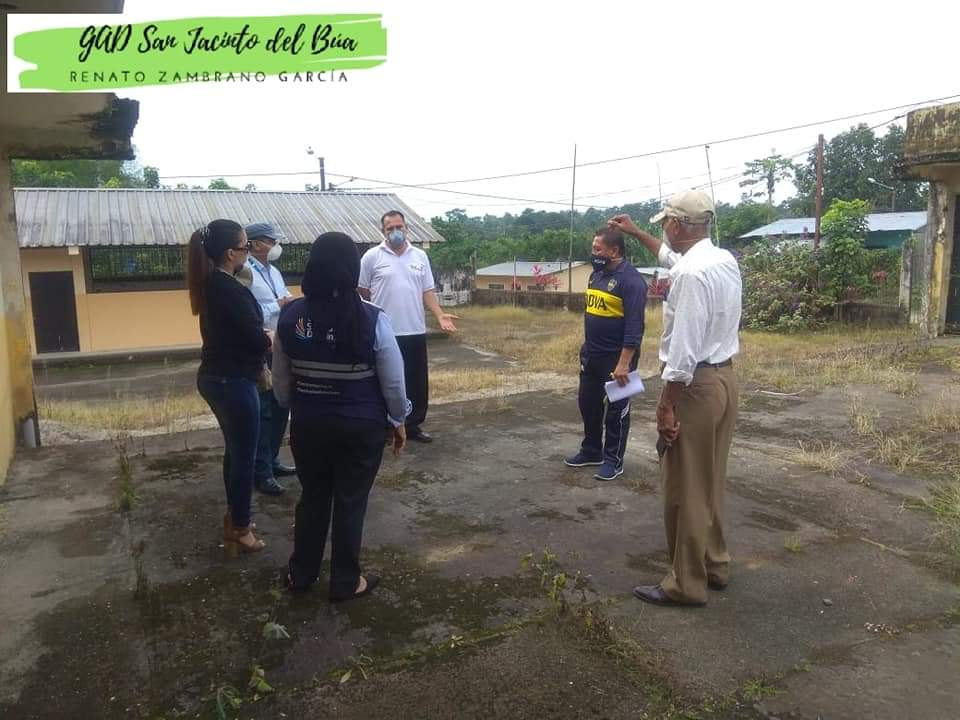 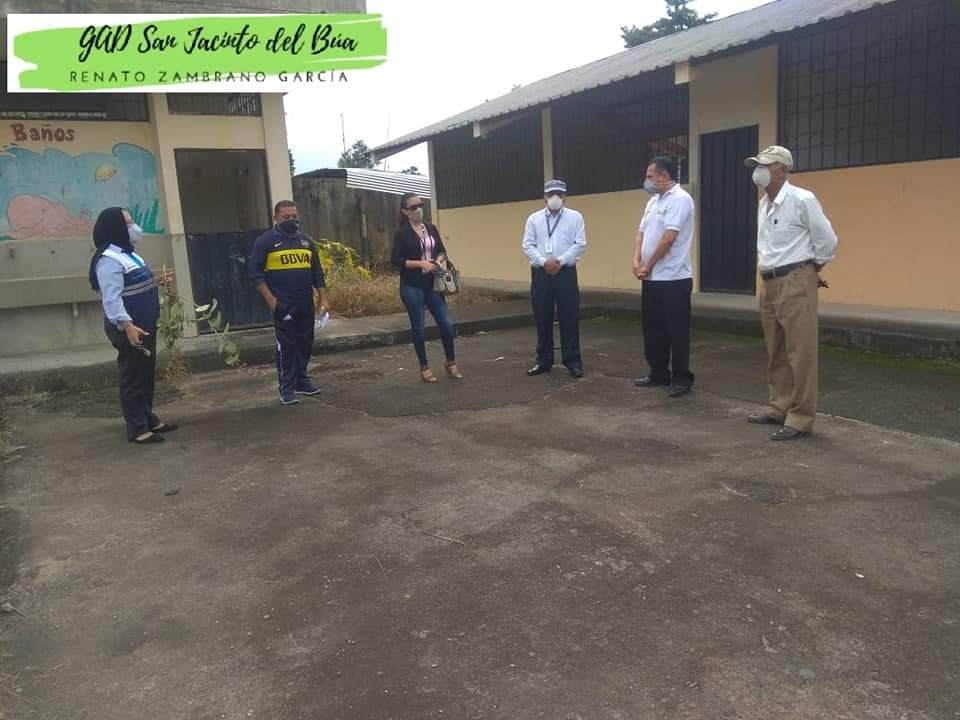 REUNIONES VARIAS
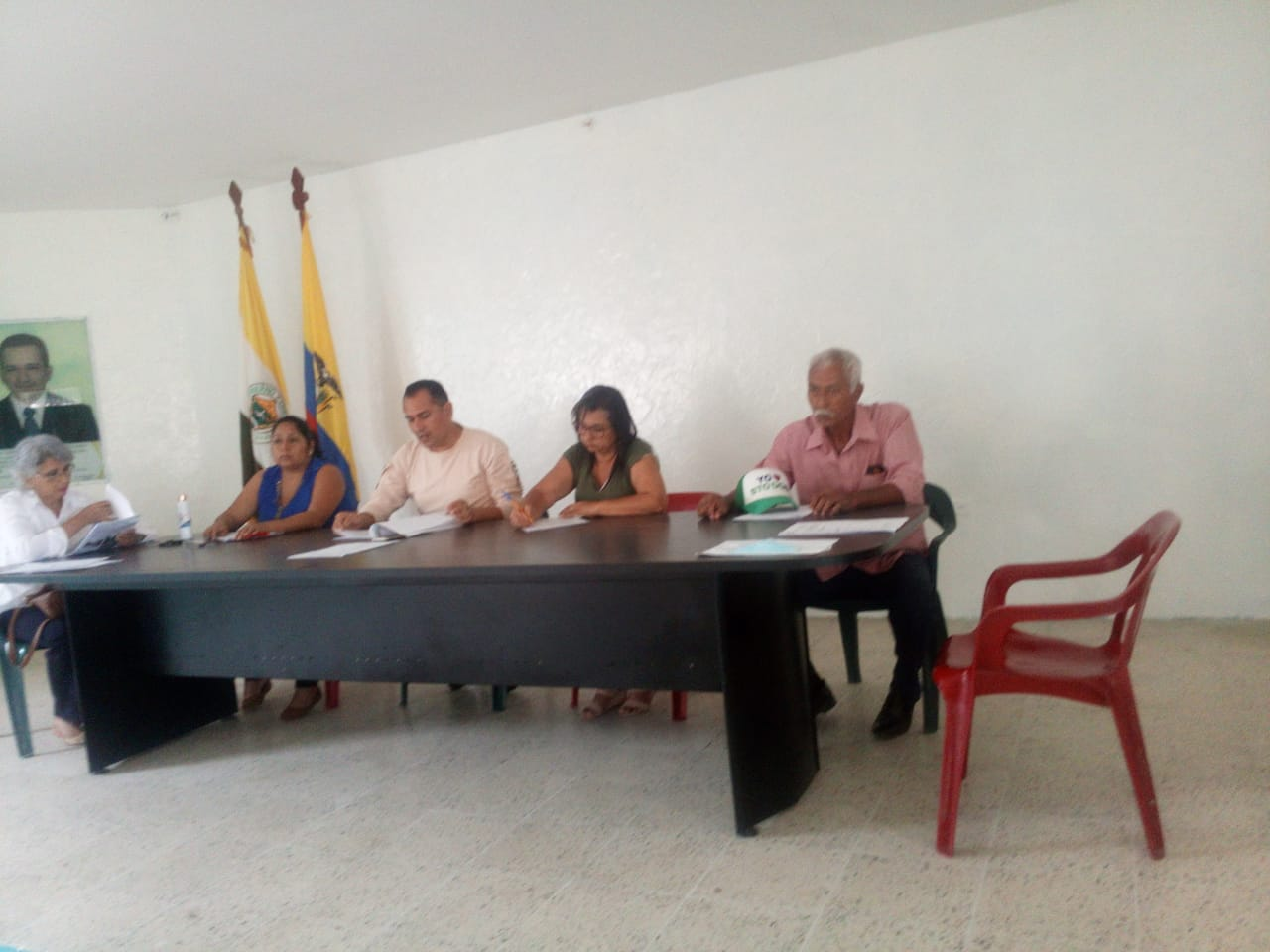 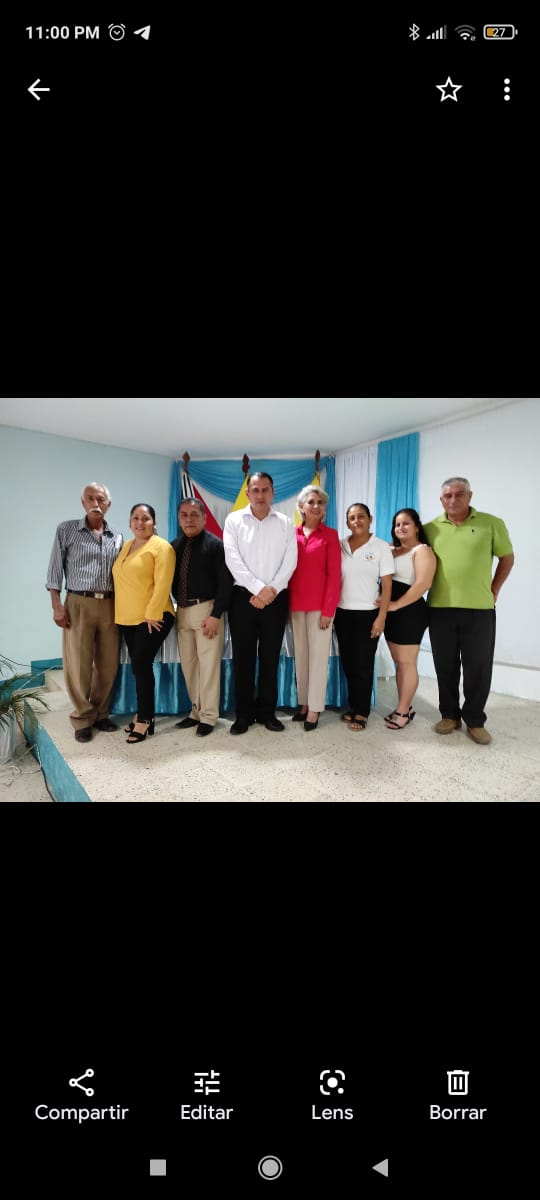 Rendición de cuentas
Reunión del COPAE para tratar asuntos y resoluciones por el COE. Nacional con el cambio del semáforo amarillo y tomar decisiones en medidas de bioseguridad en nuestra Parroquia.
Con la presencia de varios dirigentes de las comunidades se realizó la Asamblea del presupuesto Participativo 2021 de la parroquia San Jacinto del Búa, esto con la finalidad de que cada dirigente exprese sus necesidades.
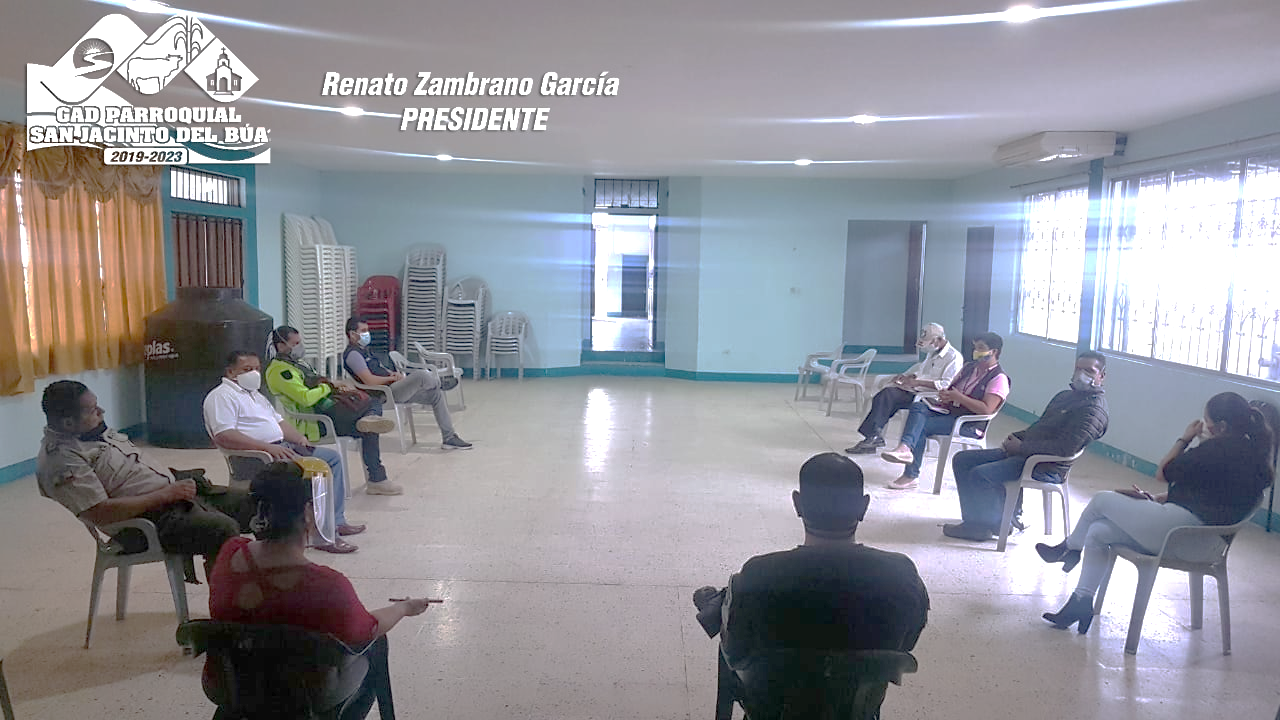 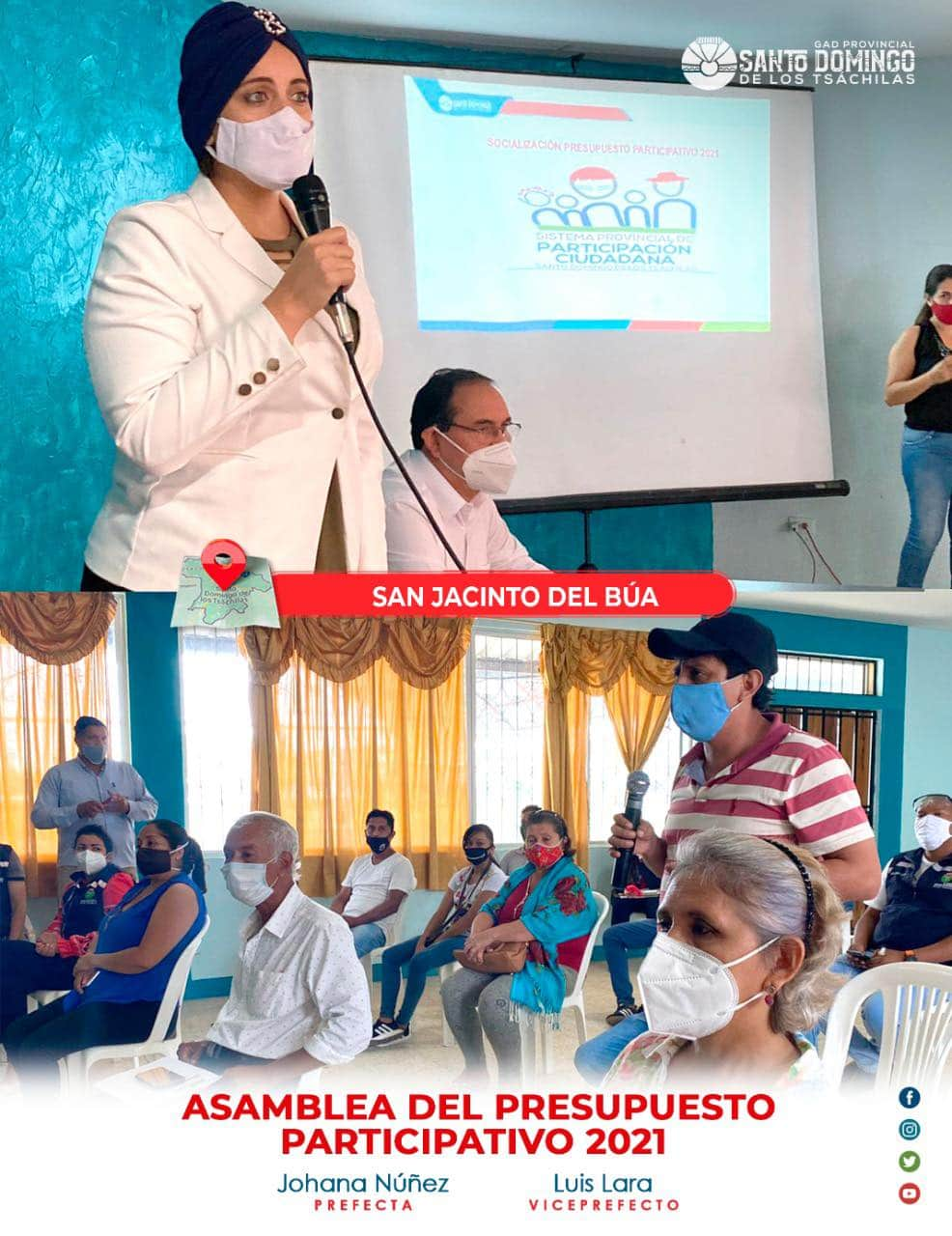 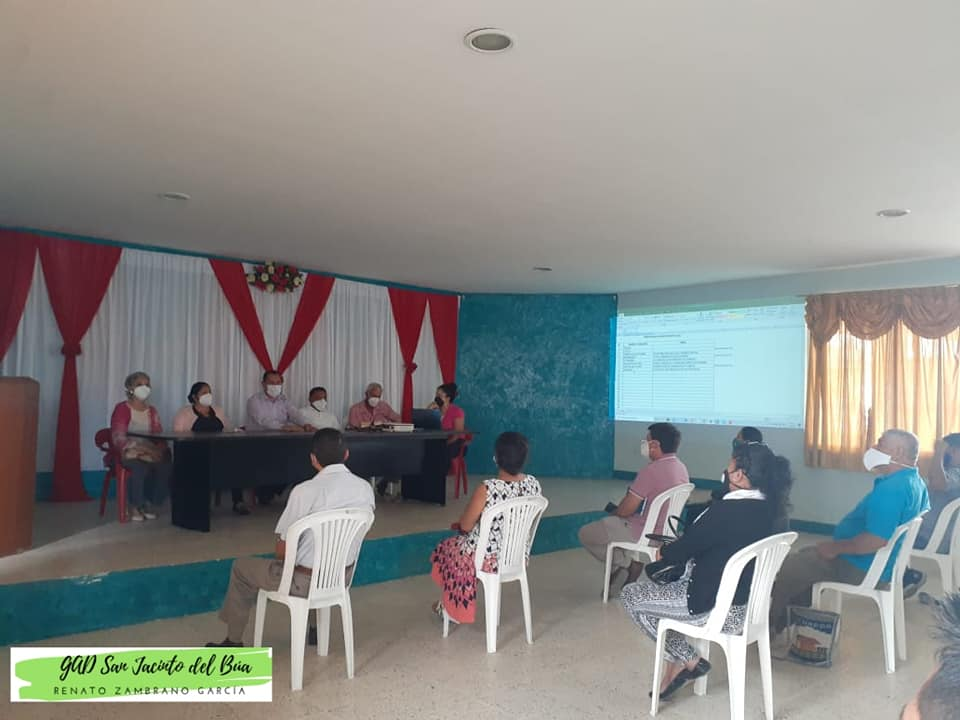 EVENTOS SOCIALES
Participación en la sesión solemne por los XXII de Parroquialización de nuestra parroquia San Jacinto del Búa.
Inauguración del Proyecto de Adultos Mayores, Mujeres Emprendedoras por parte del GAD.  Provincial de Santo Domingo de los Tsàchilas en el Salón Auditorio.
Participación en el evento de ratificación de la Reina de la Parroquia para el periodo 2020 – 2021.
Ratificación de la Reina
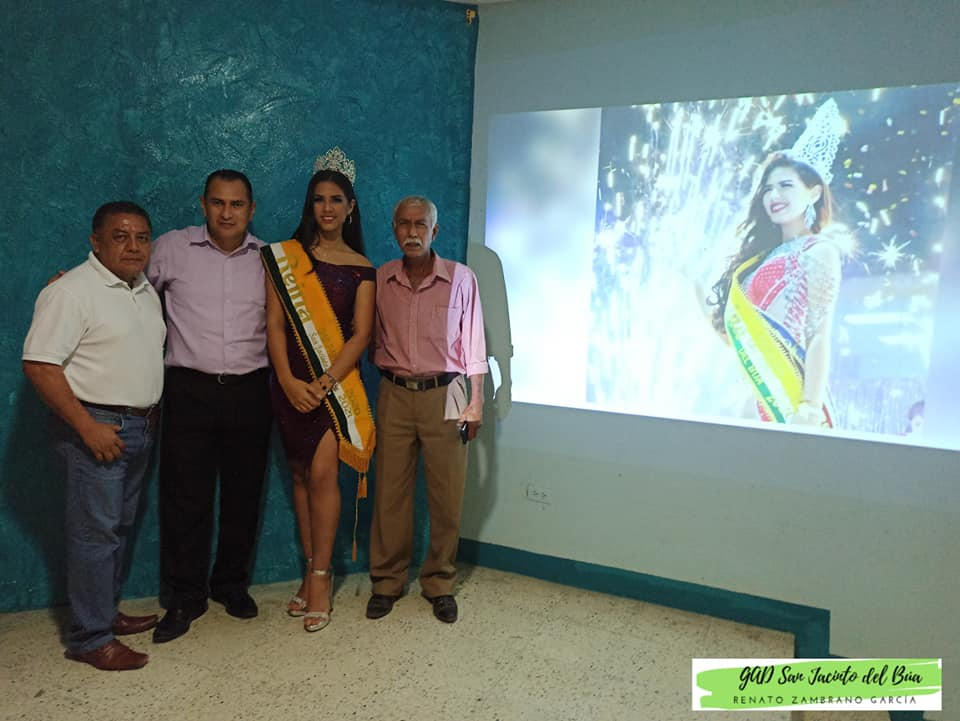 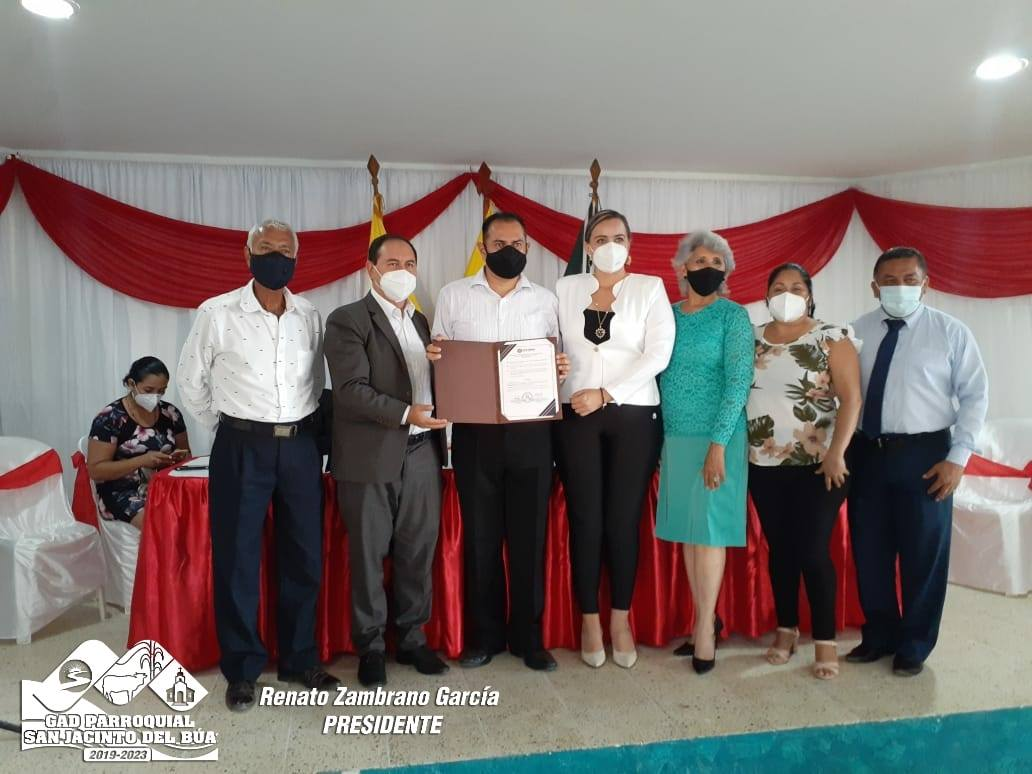 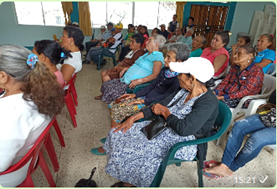 Participación en los eventos patronales del Recinto La Flecha
Invitación a la inauguración del campeonato de futbol de San Jacinto.
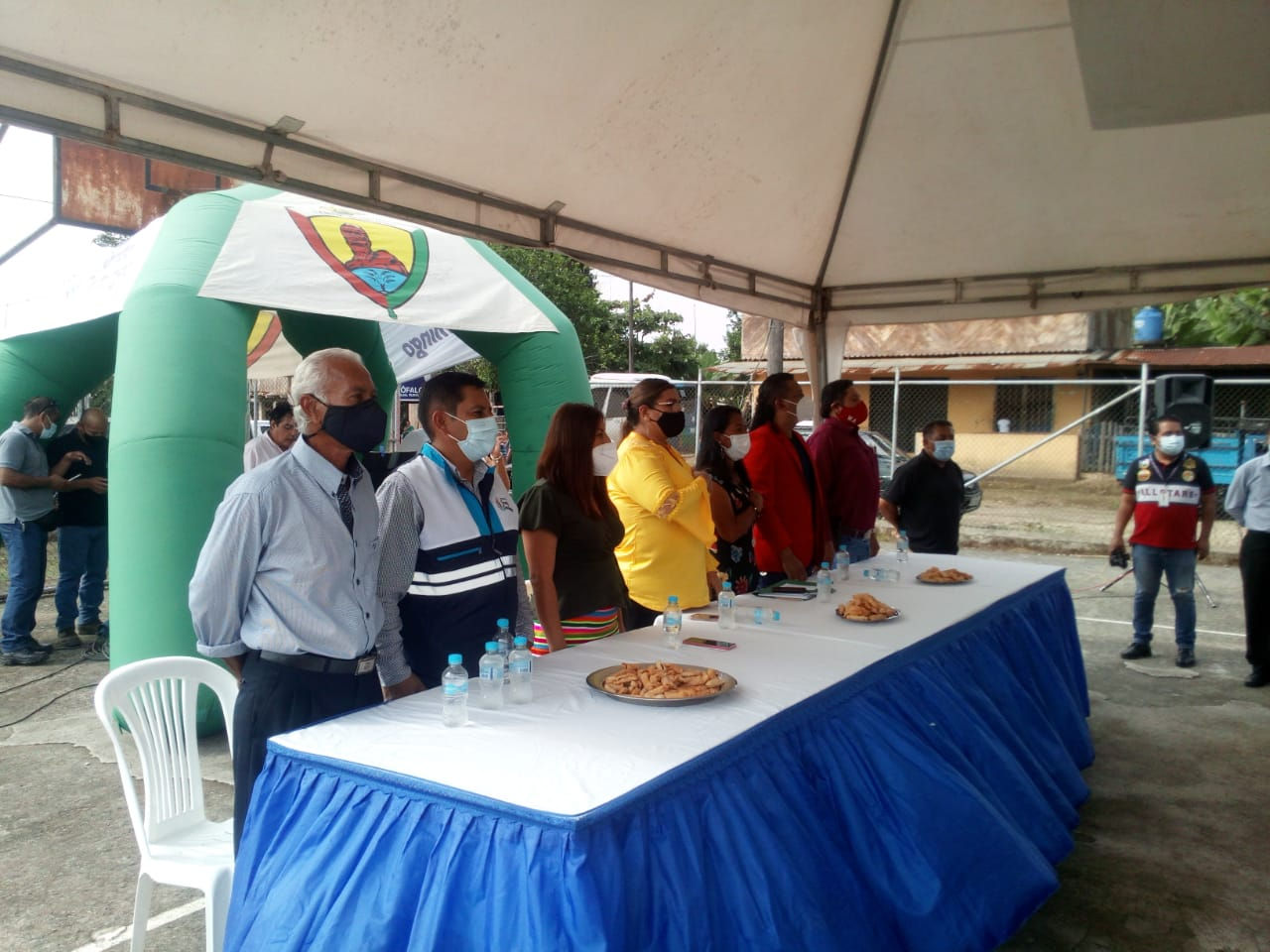 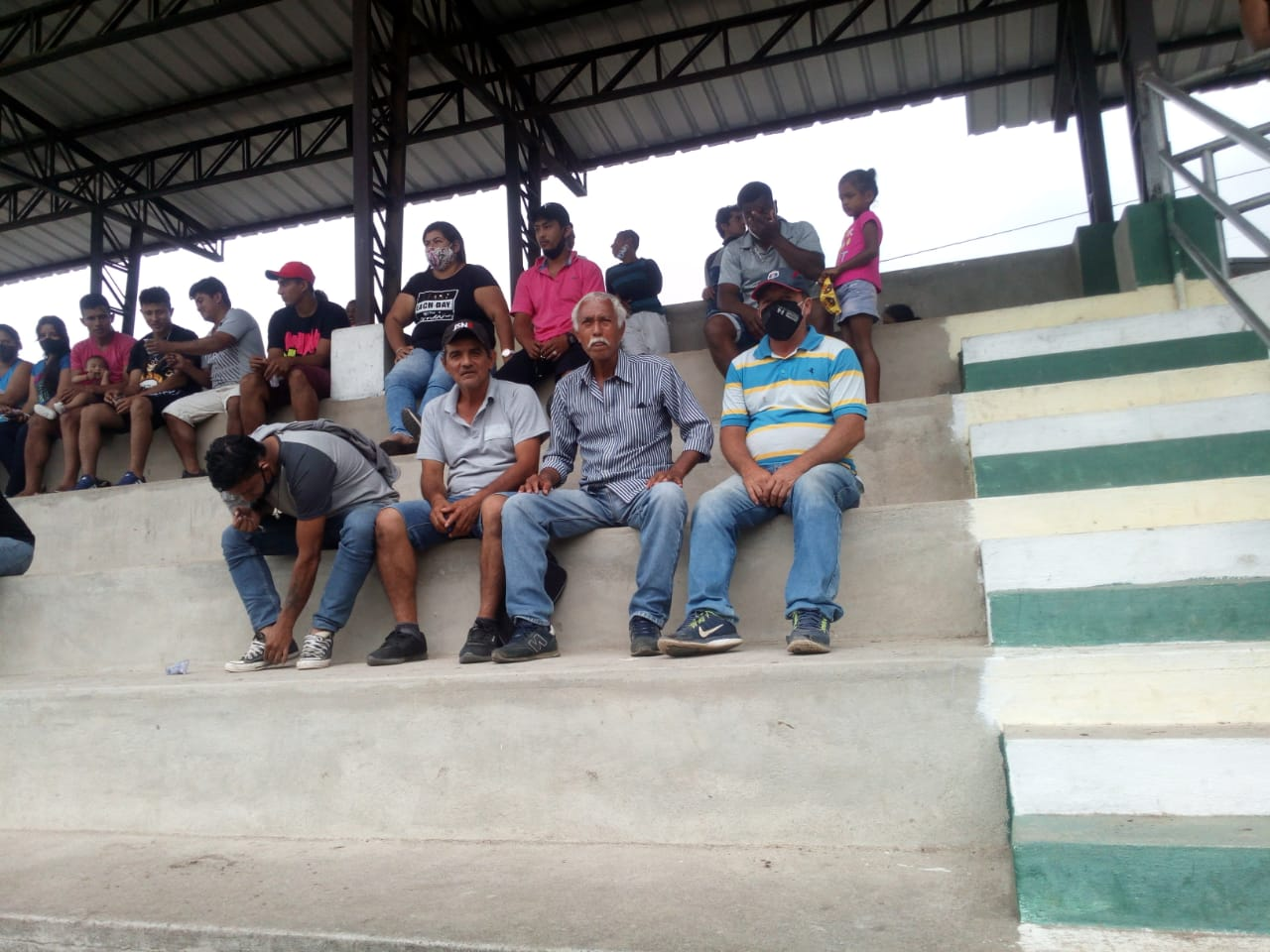